THEMA KABOUTERS
1 KA
Oscar was jarig! We kregen een lekkere, gezonde traktatie!
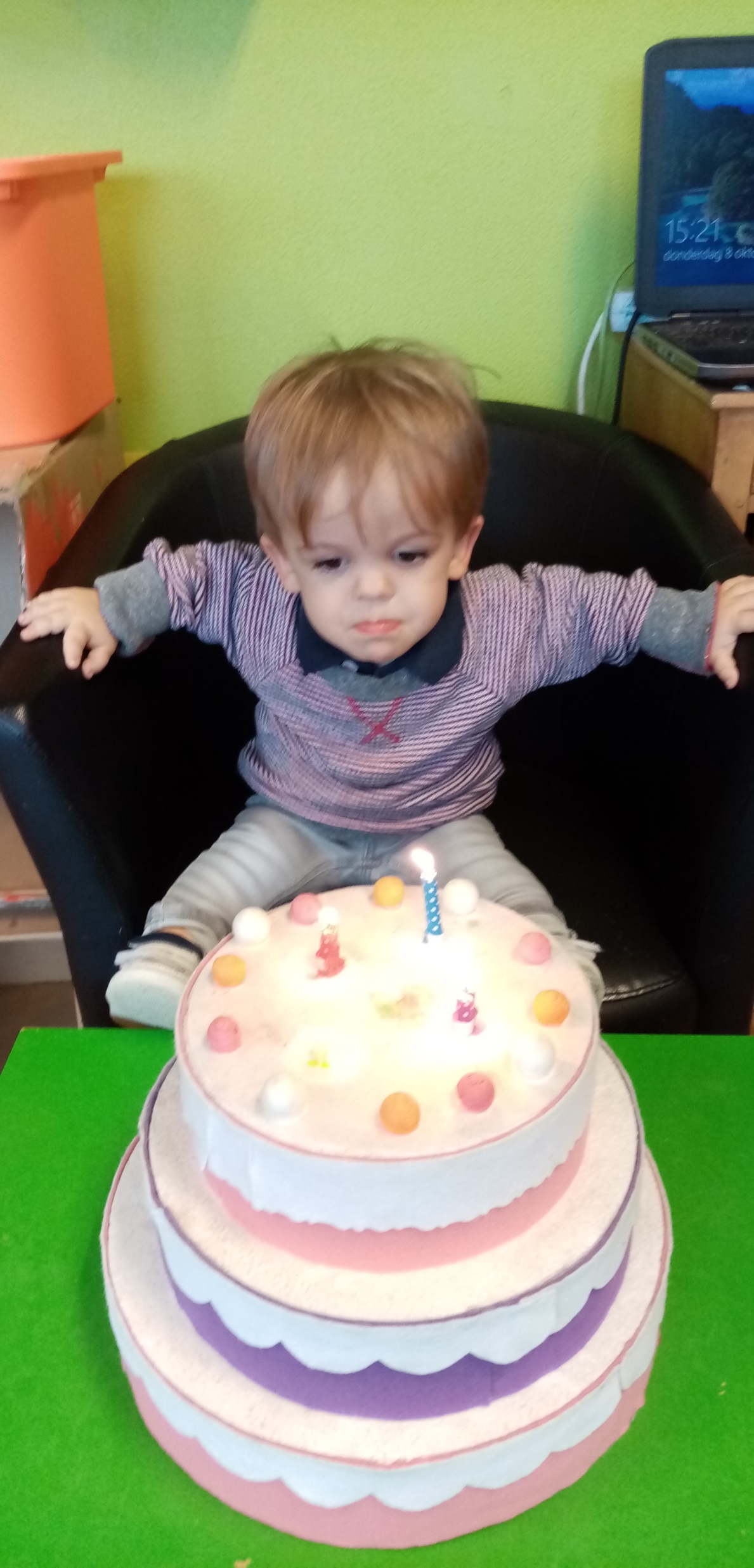 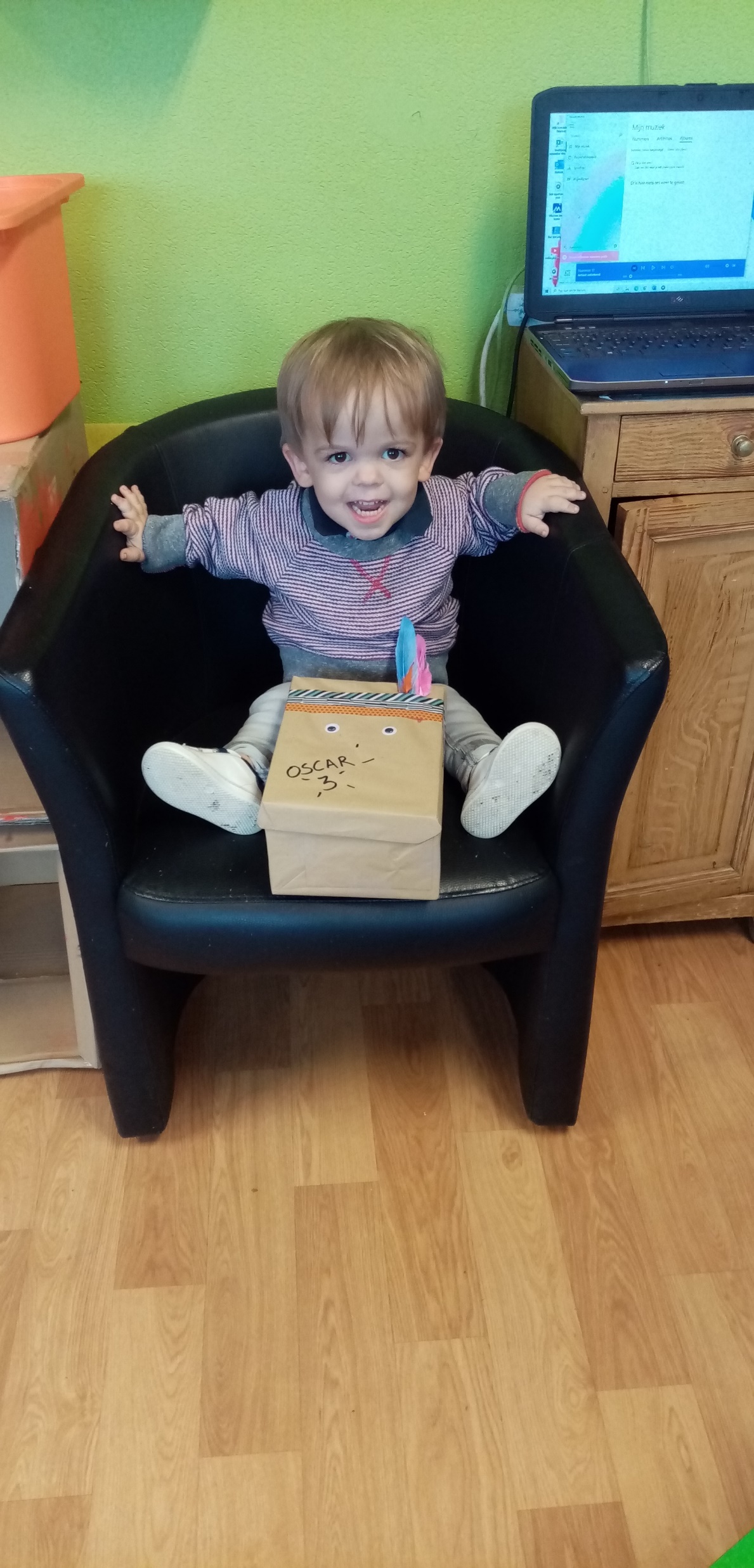 Naar het bos
Samen gaan we een kijkje nemen in de Brielmeersen. 
Daar zien we plots een kabouter die samen met ons een leerrijke wandeling maakt doorheen het bos.
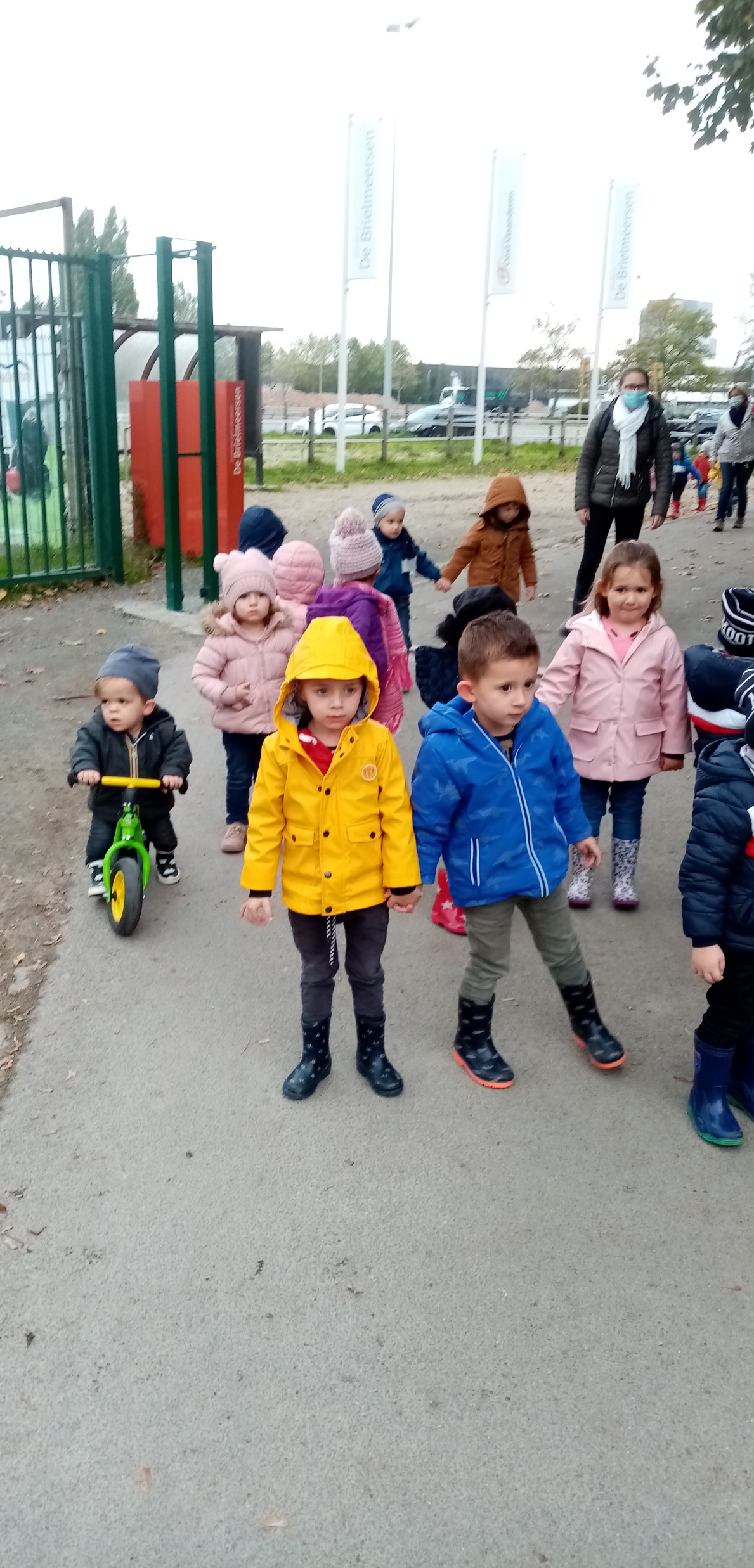 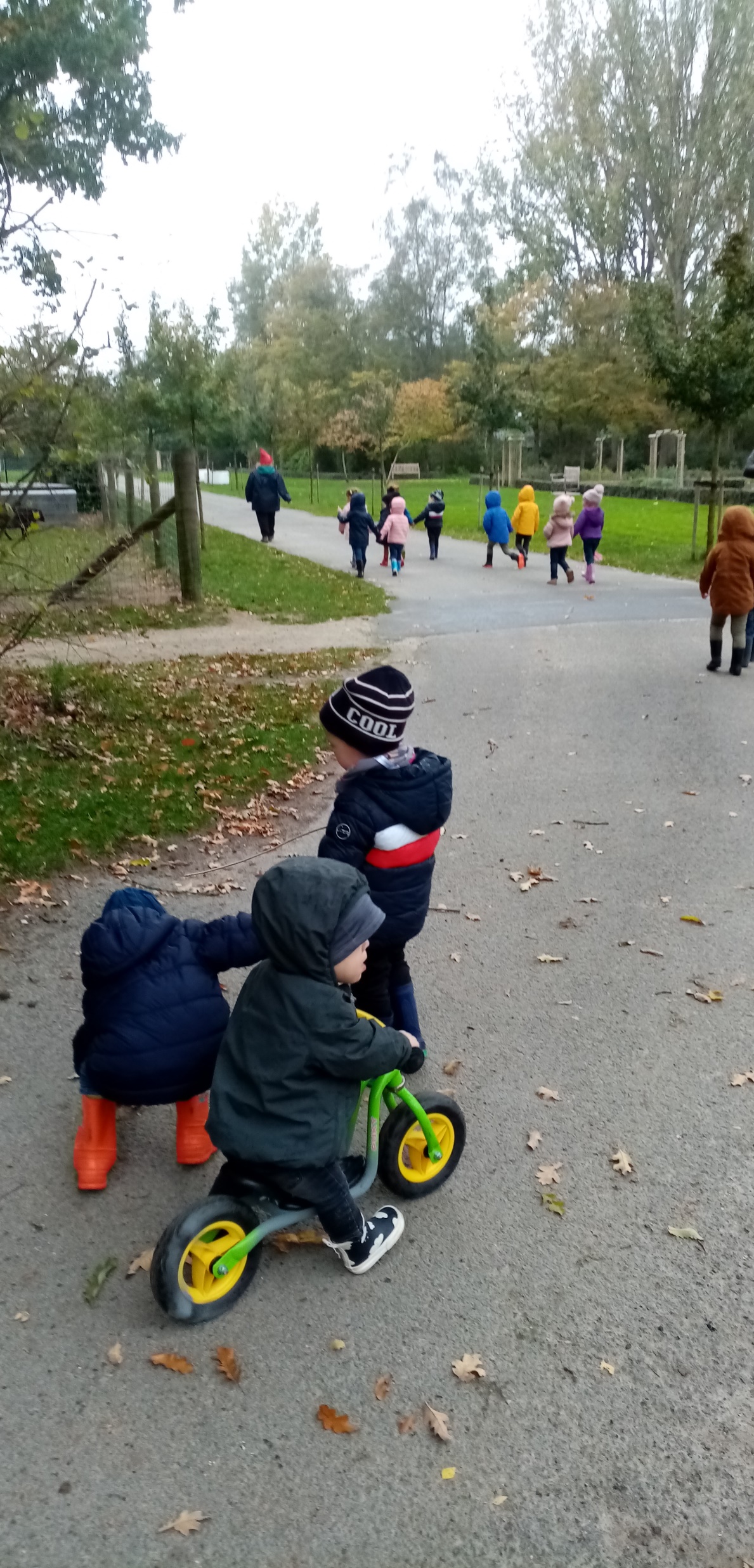 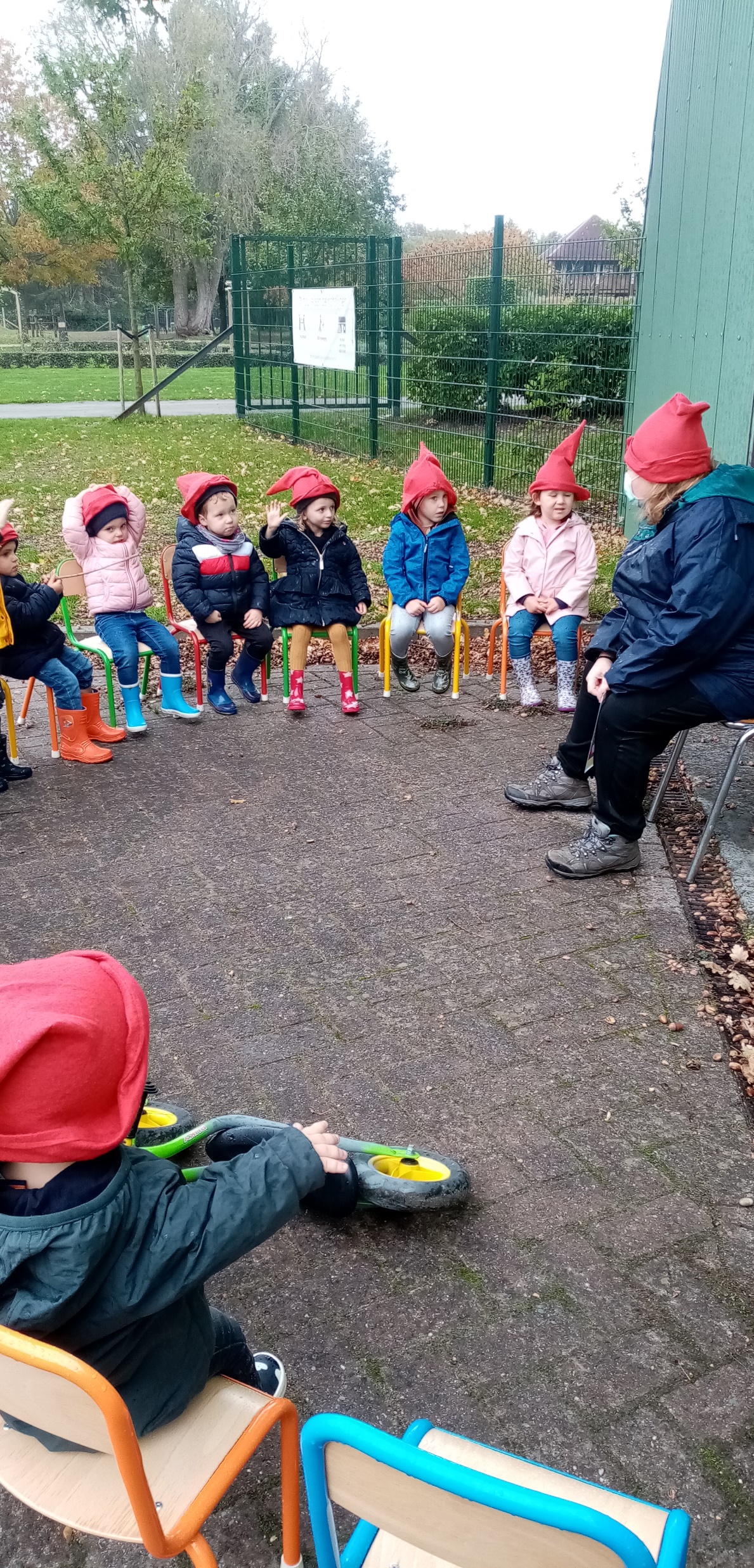 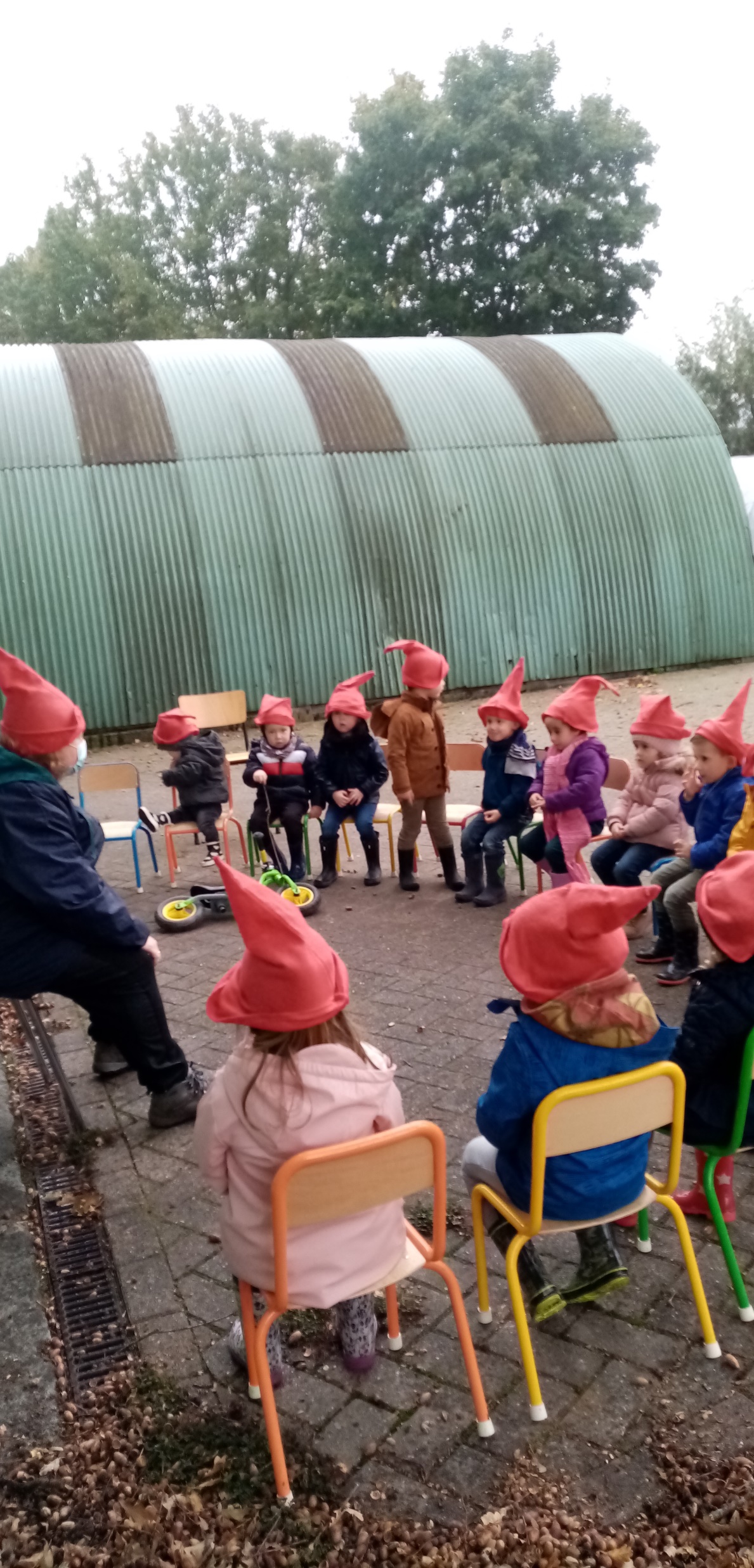 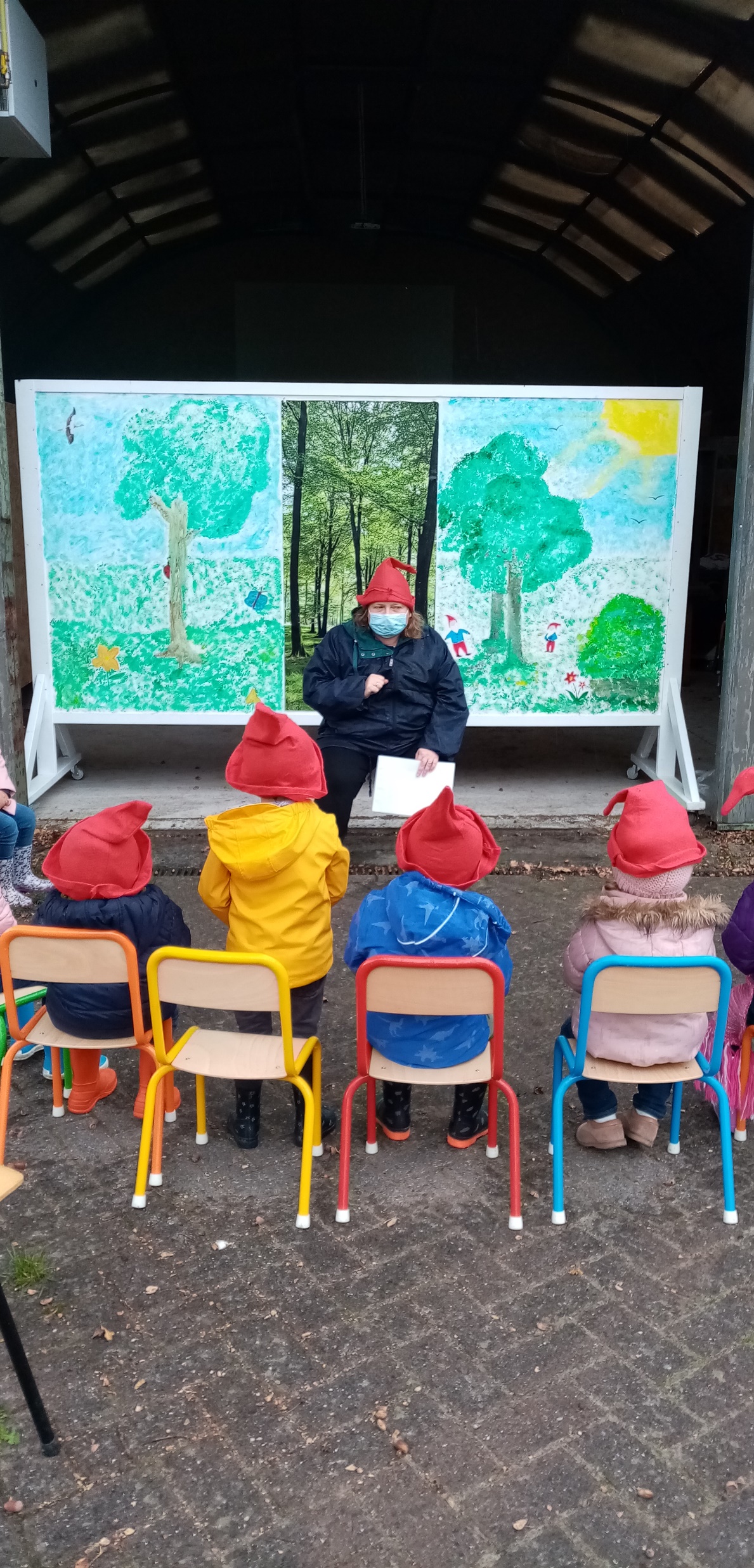 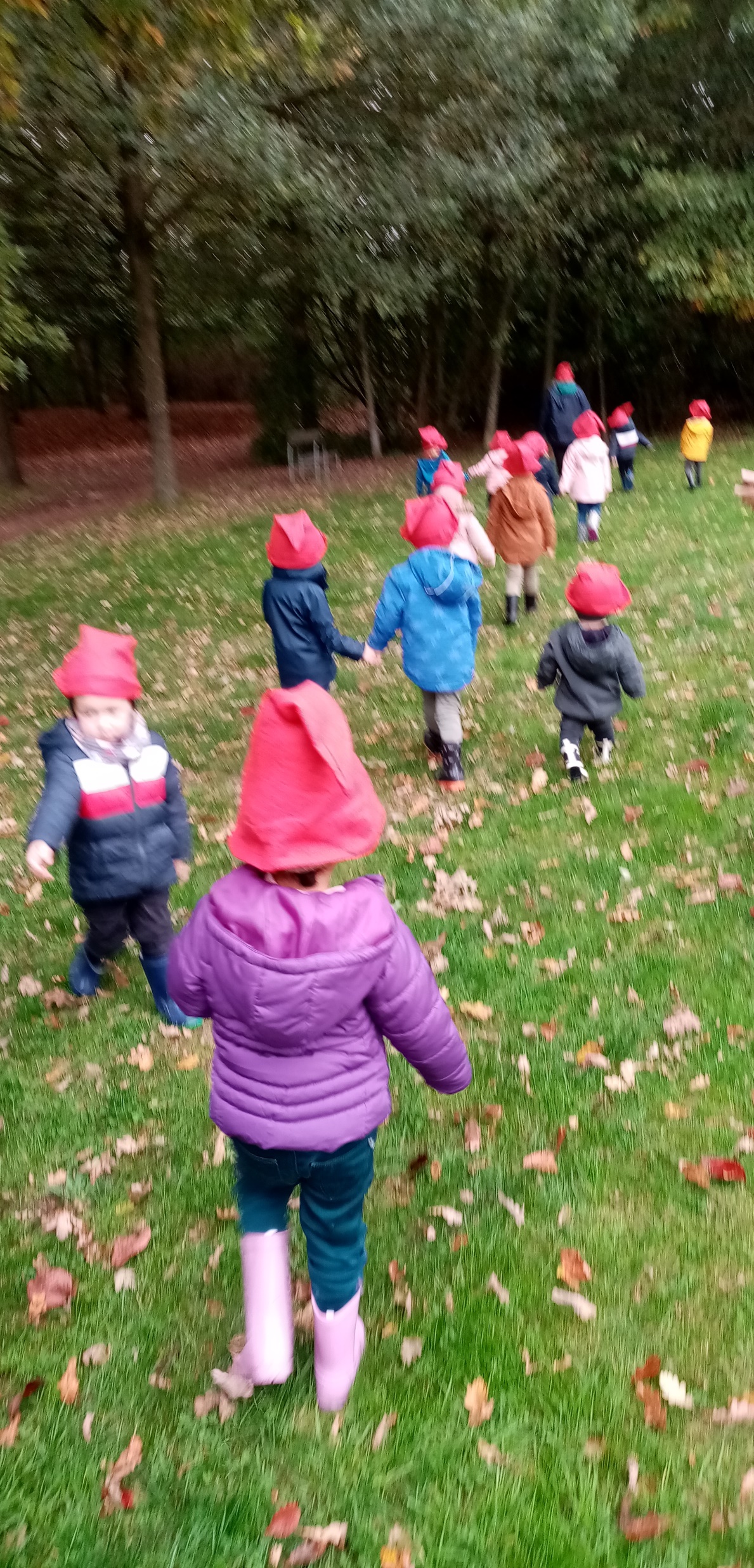 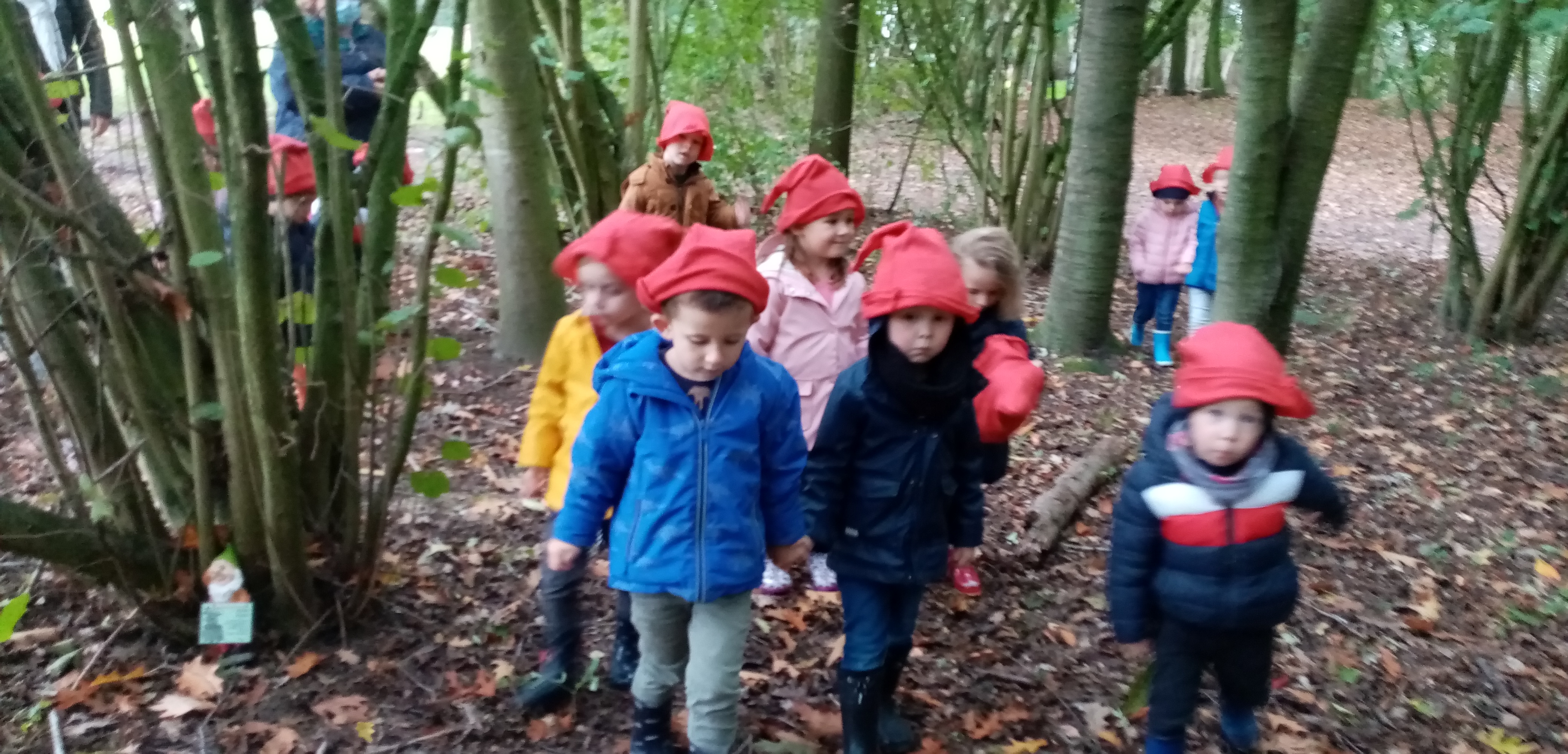 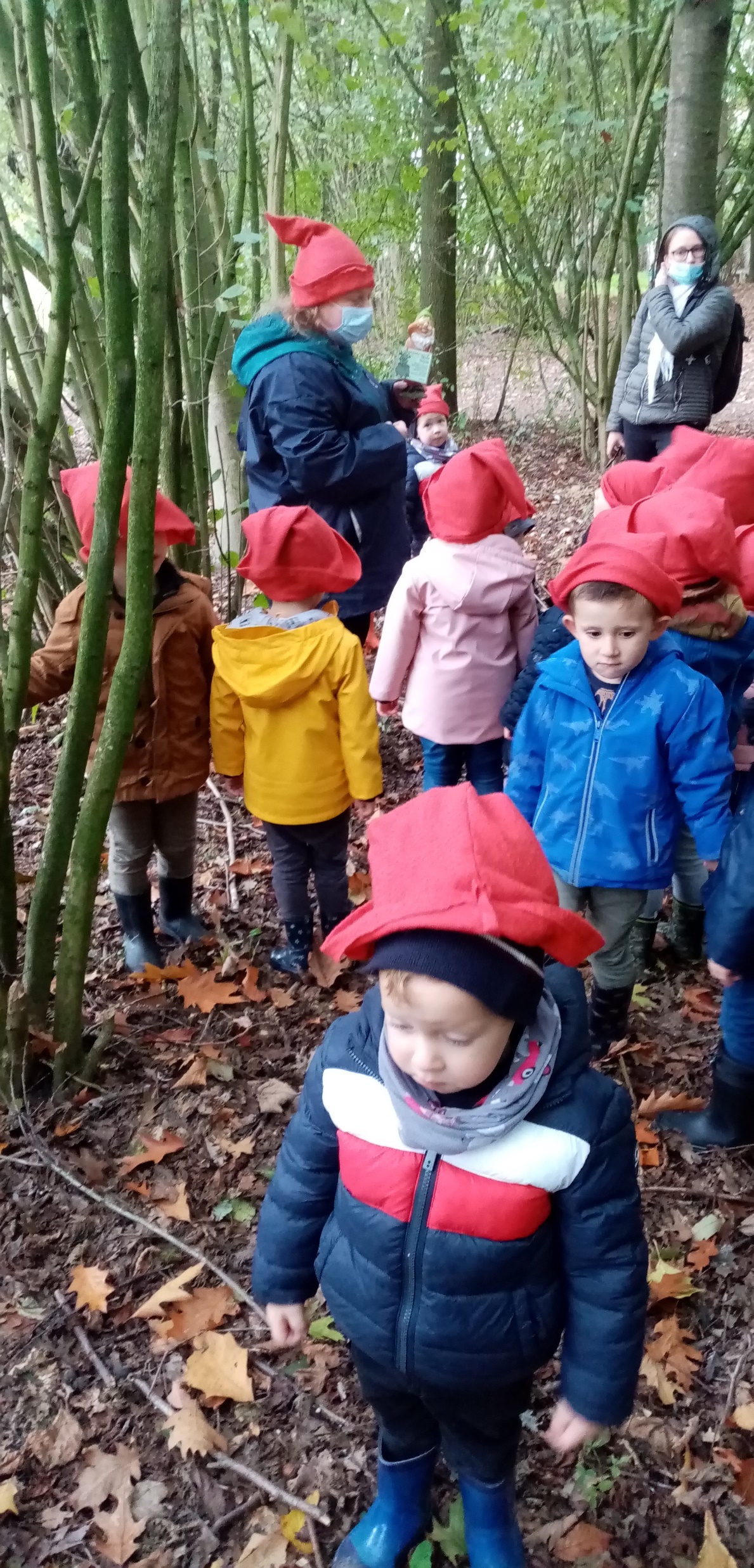 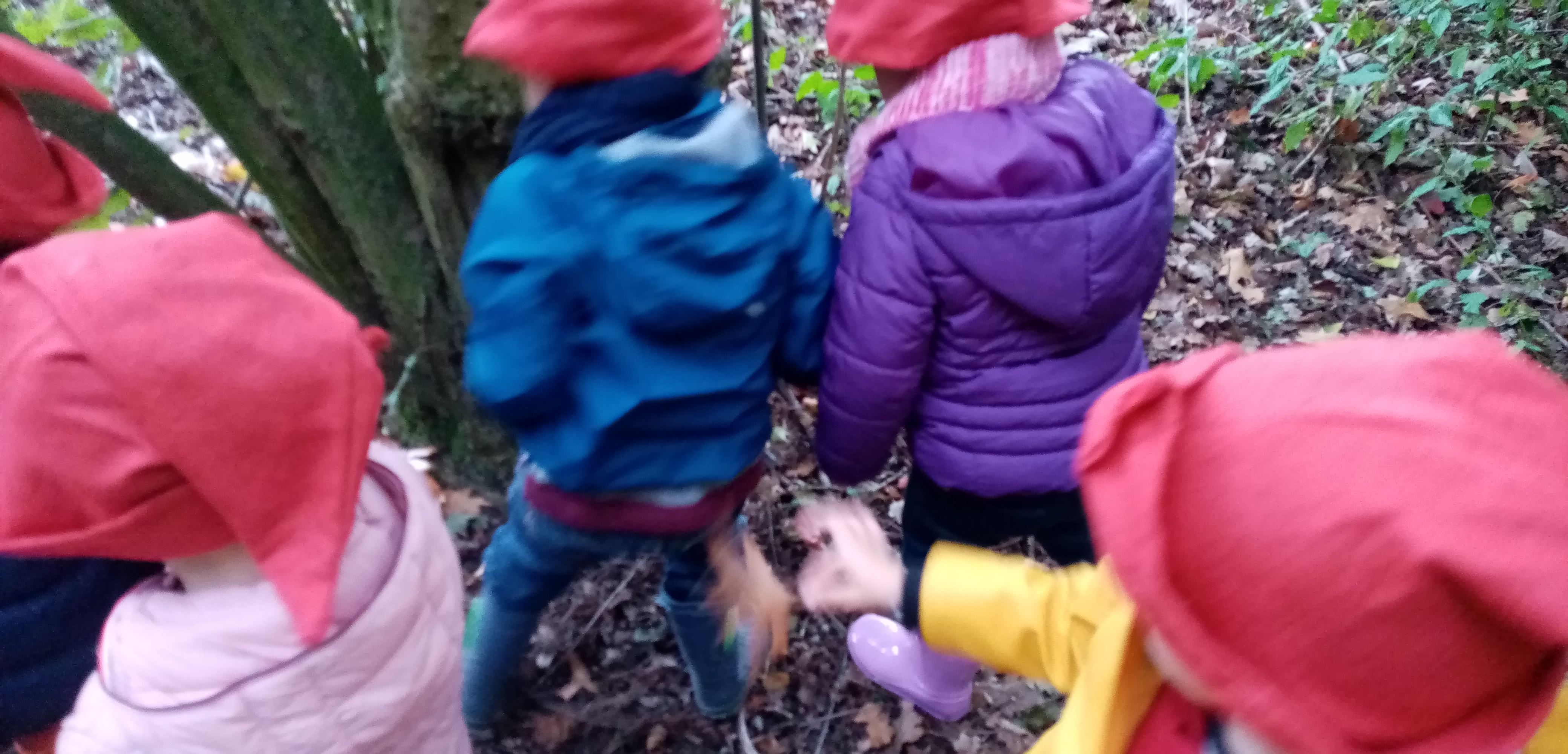 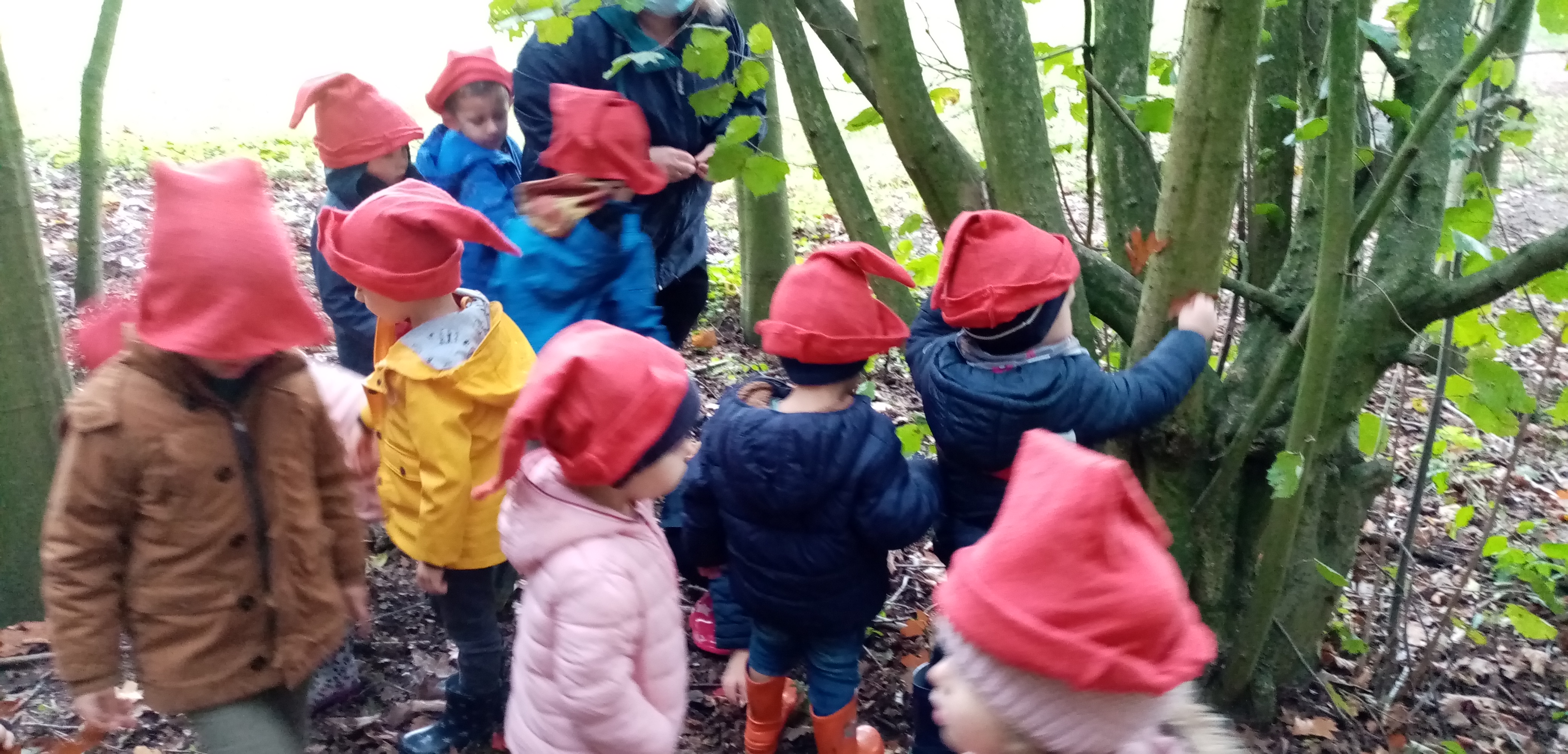 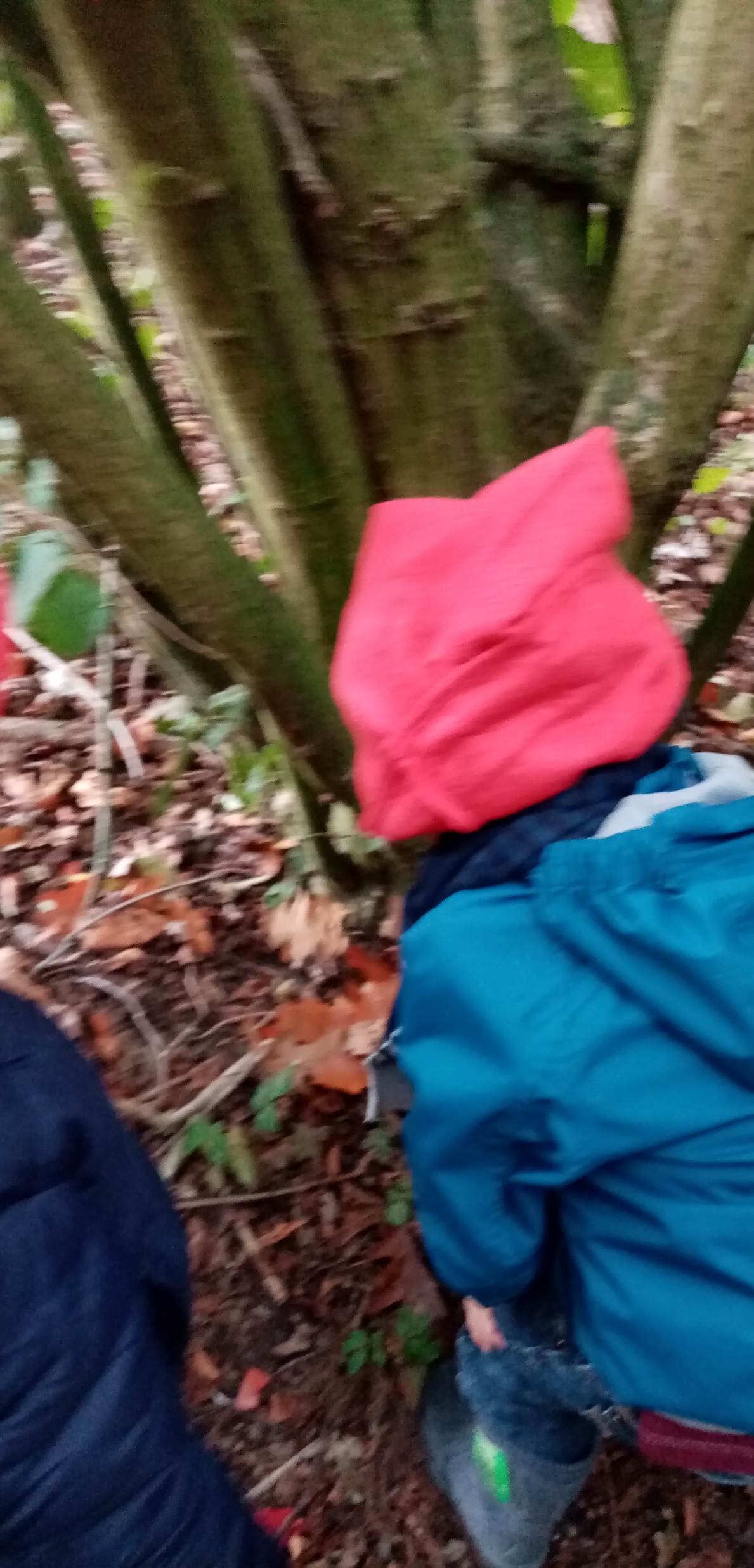 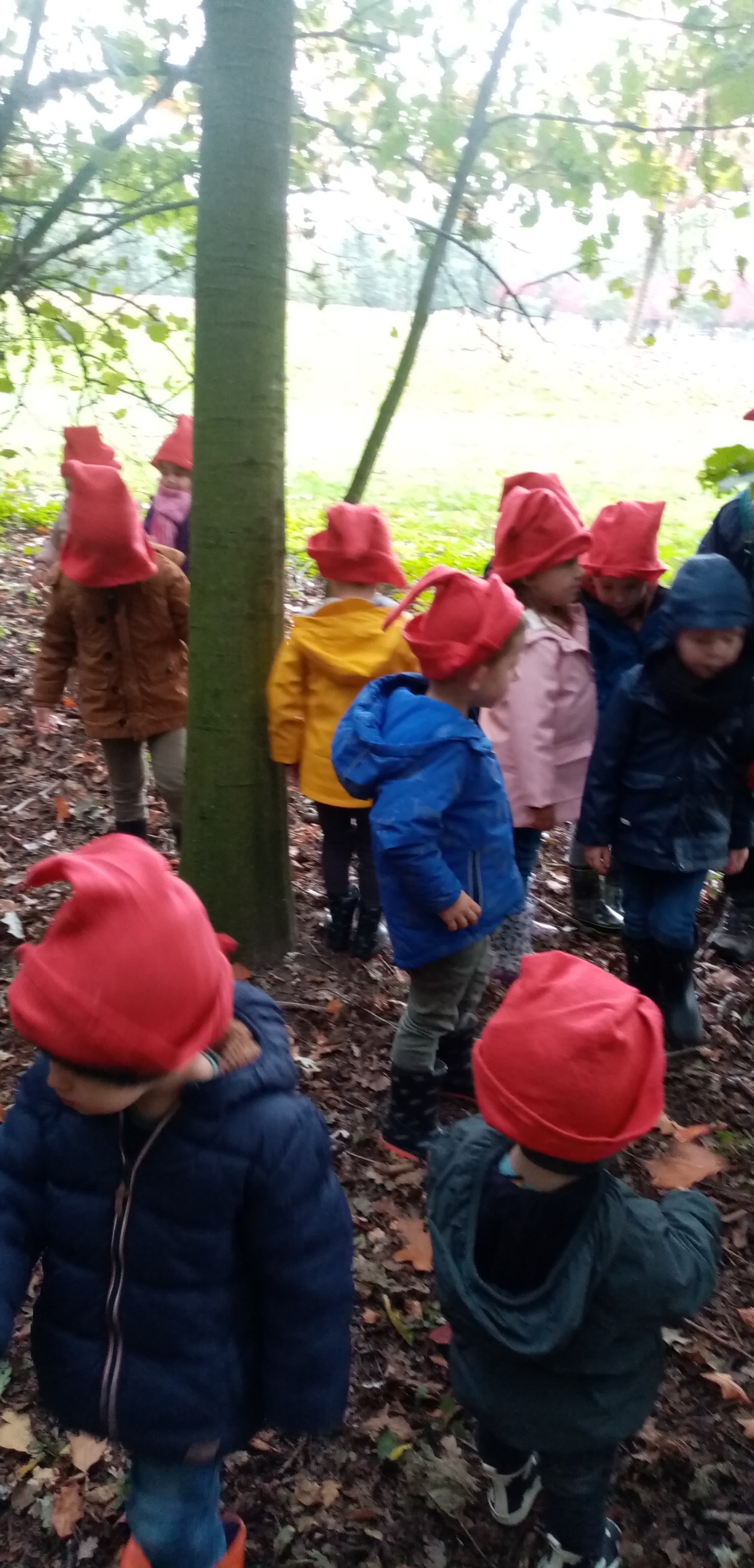 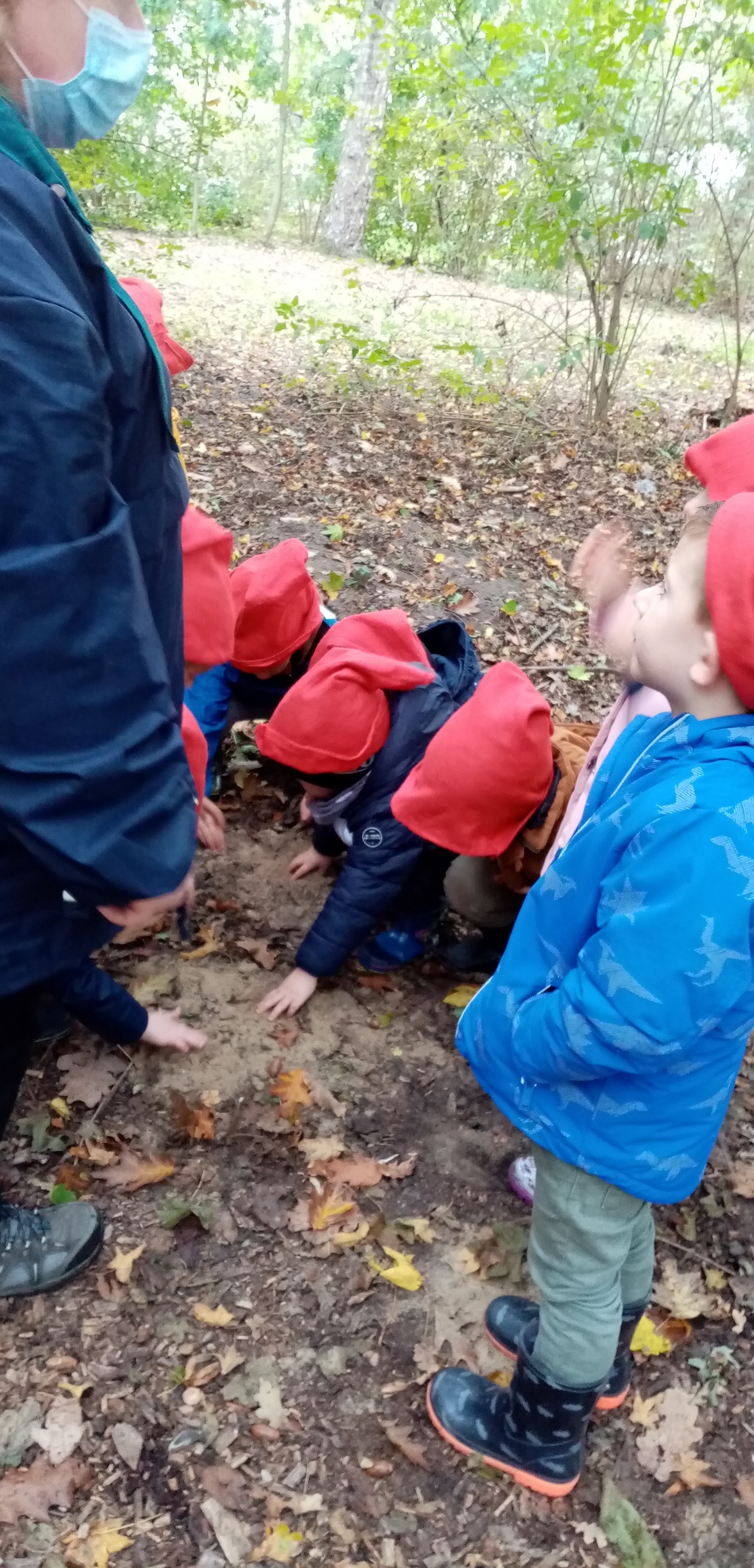 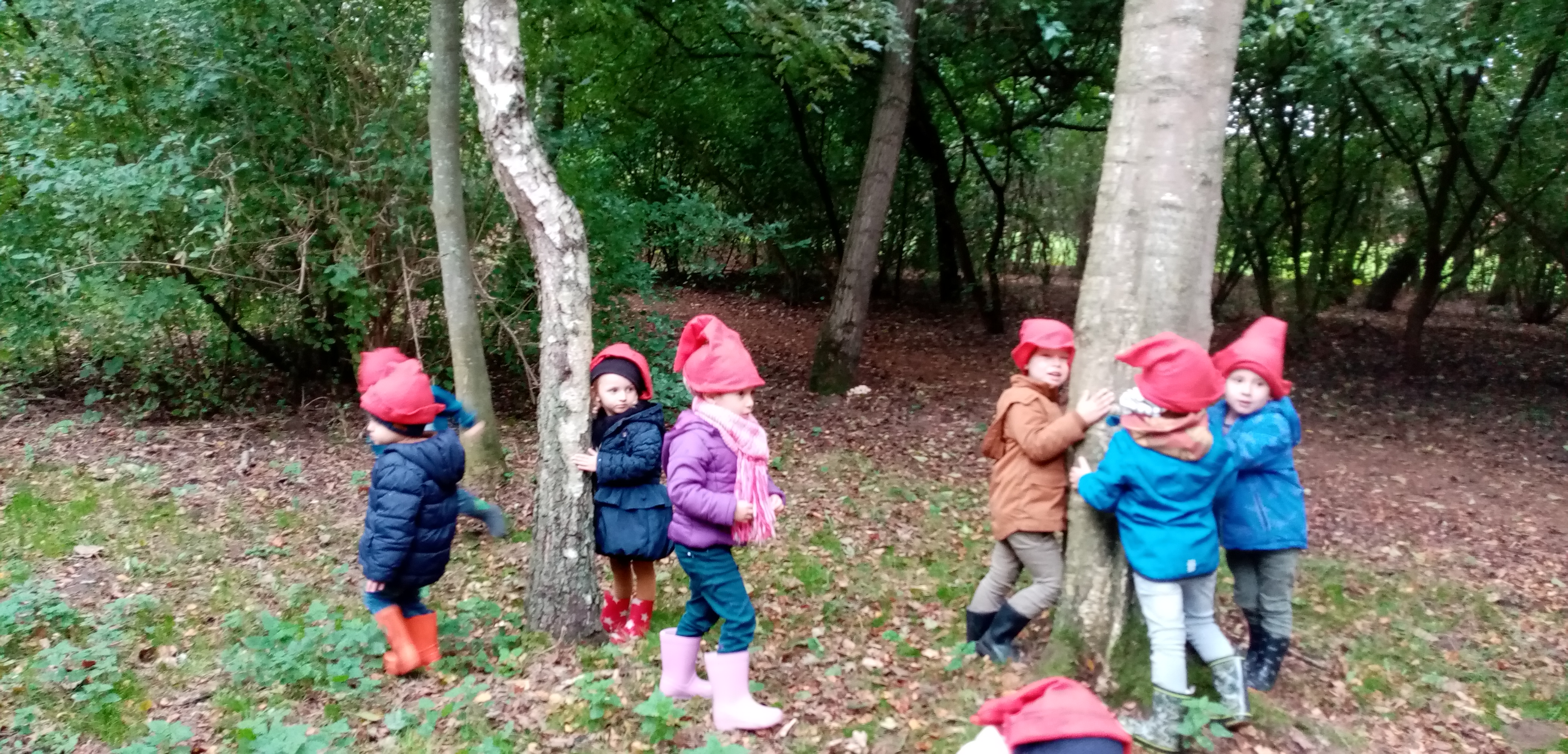 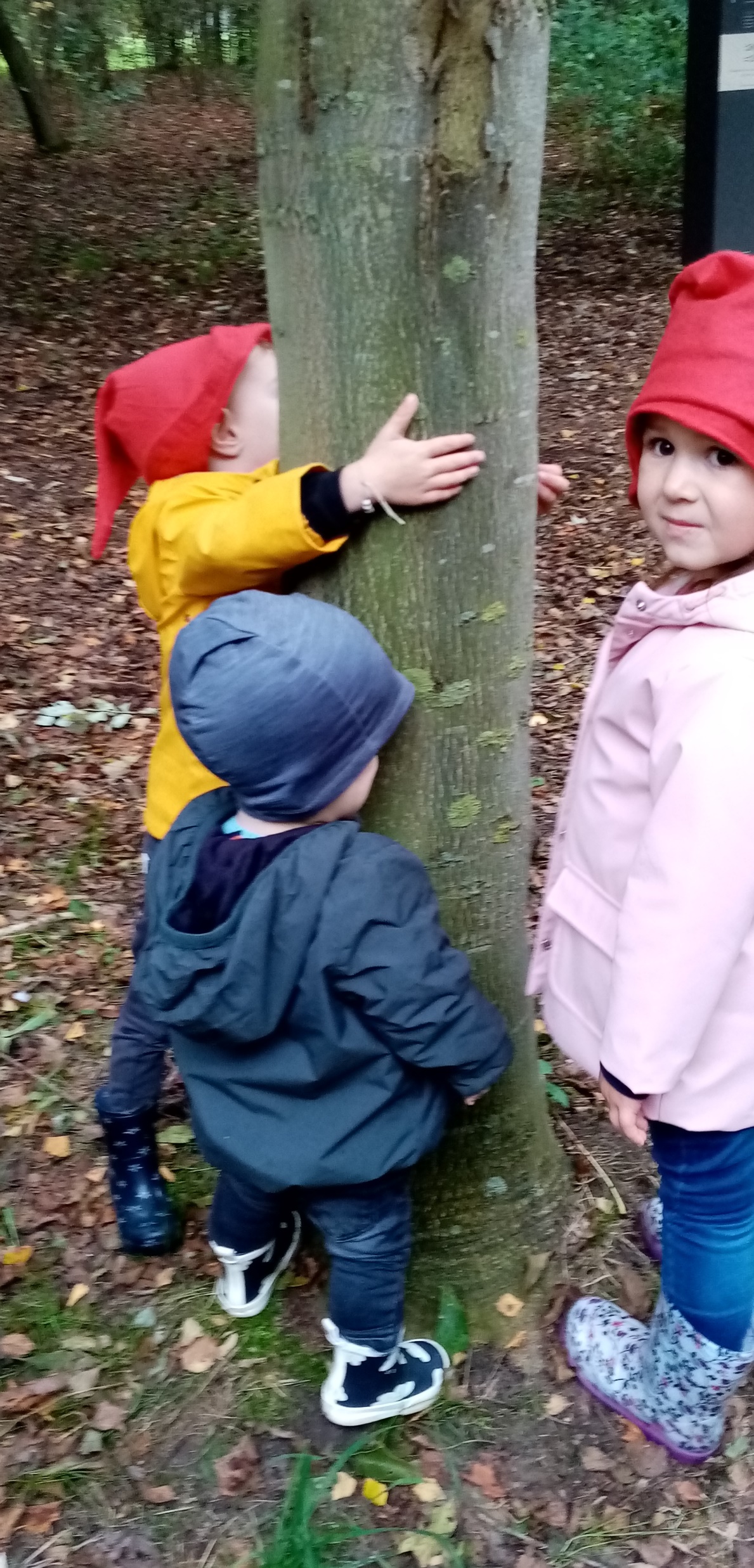 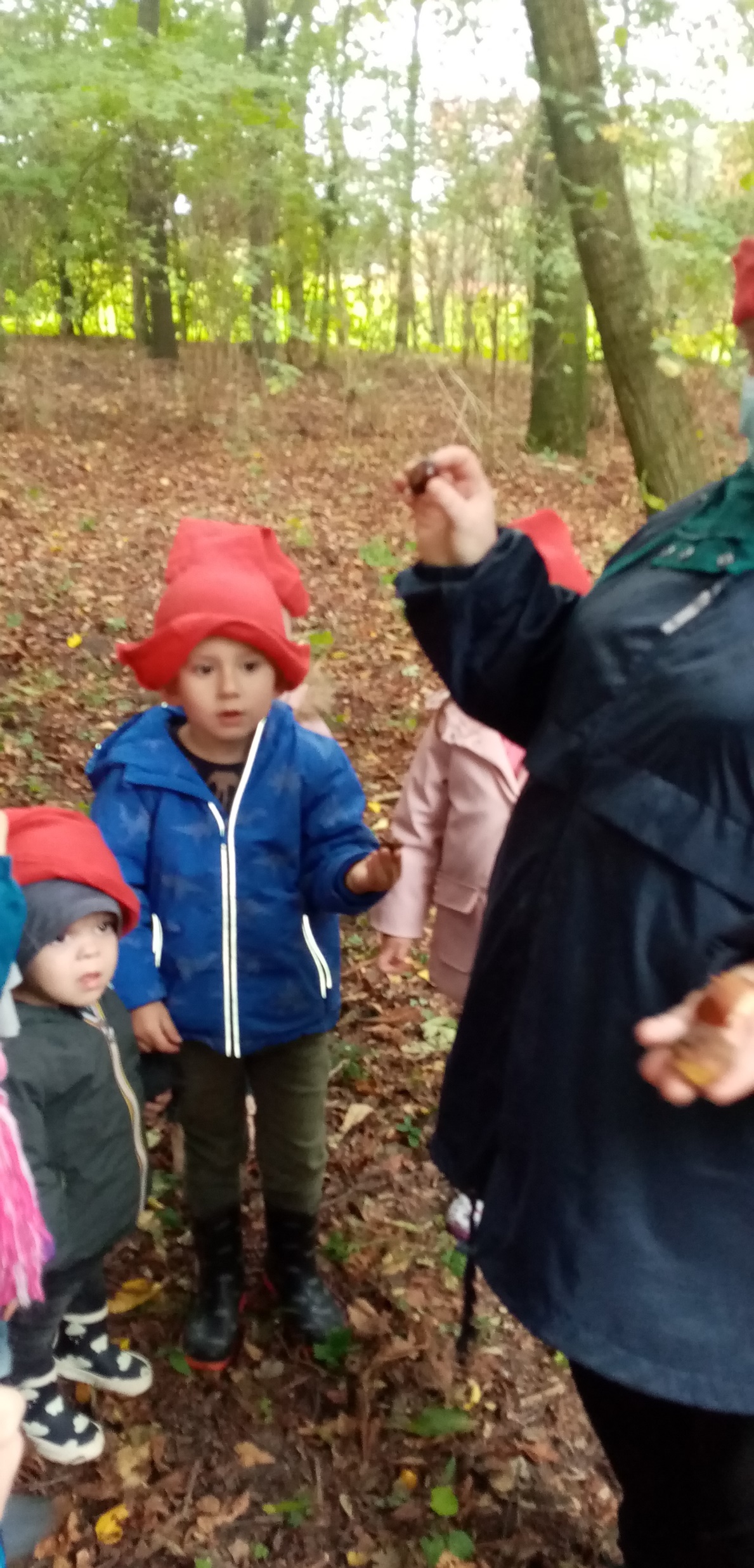 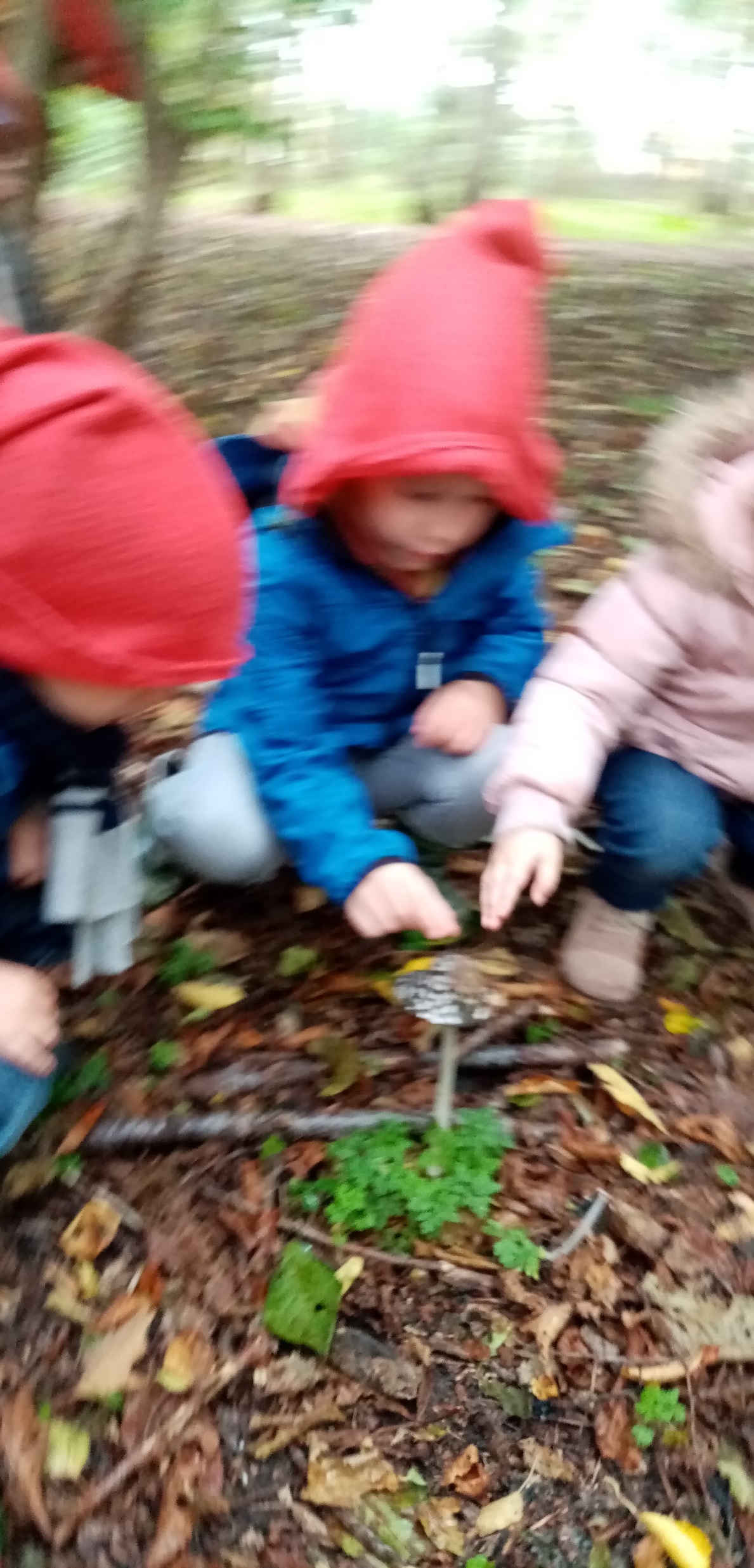 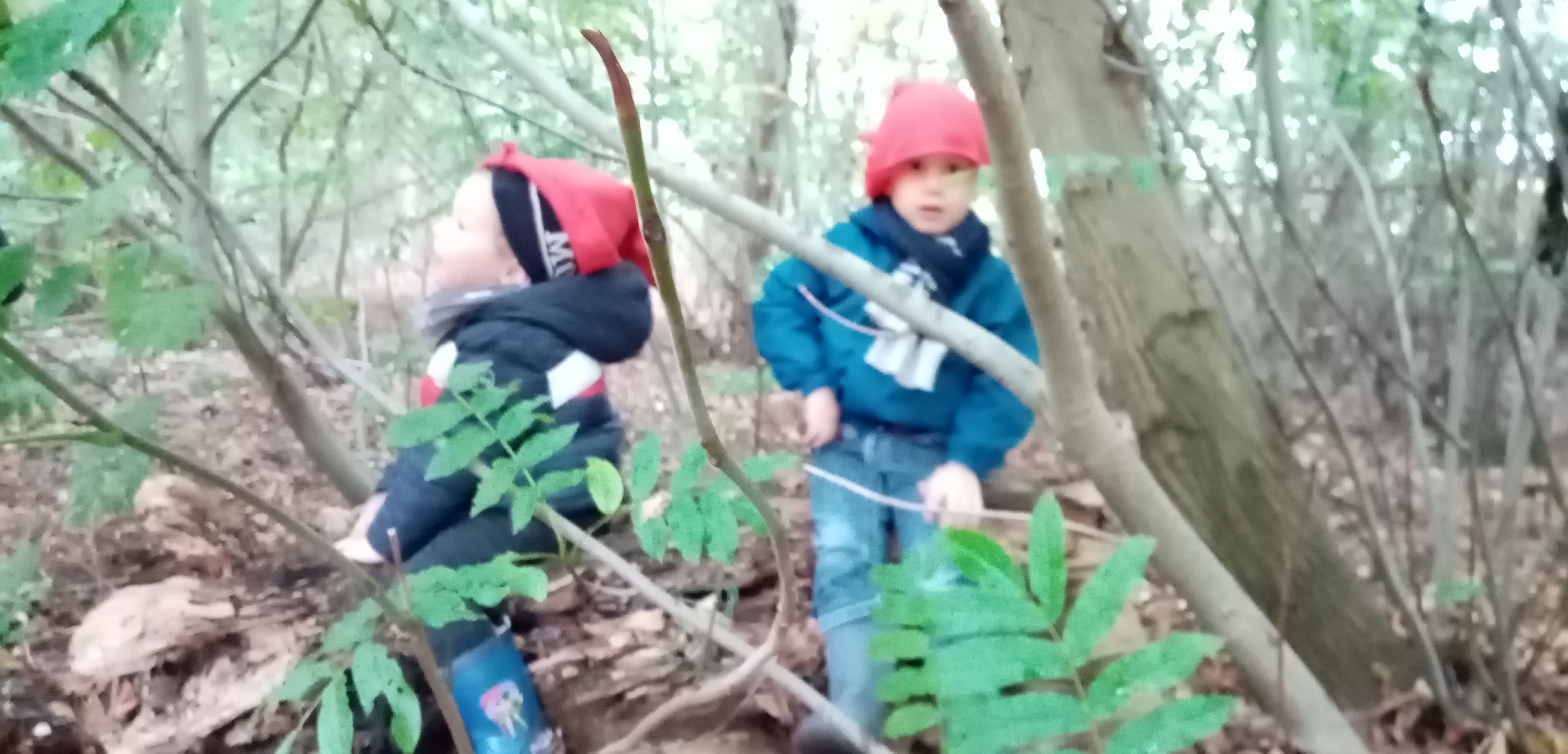 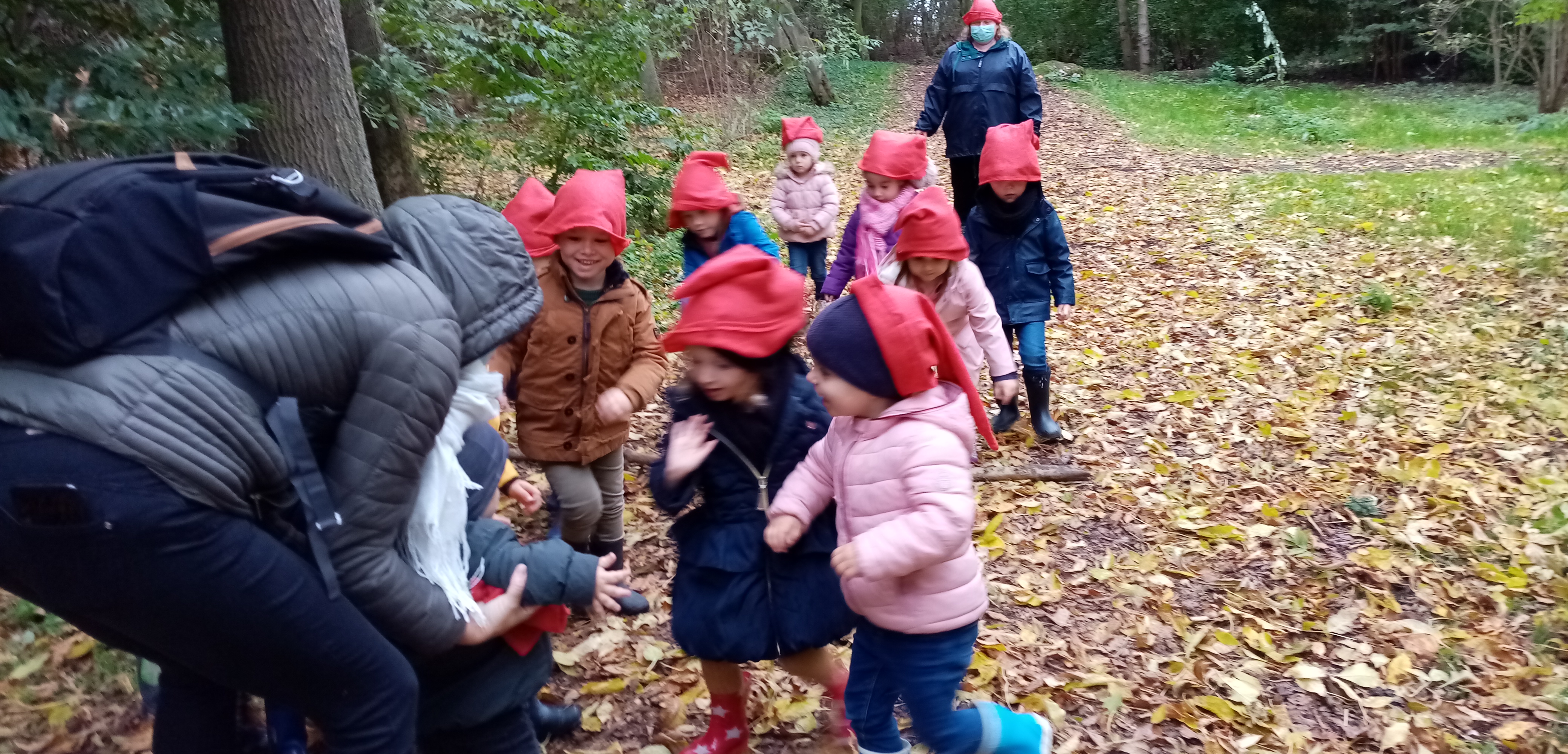 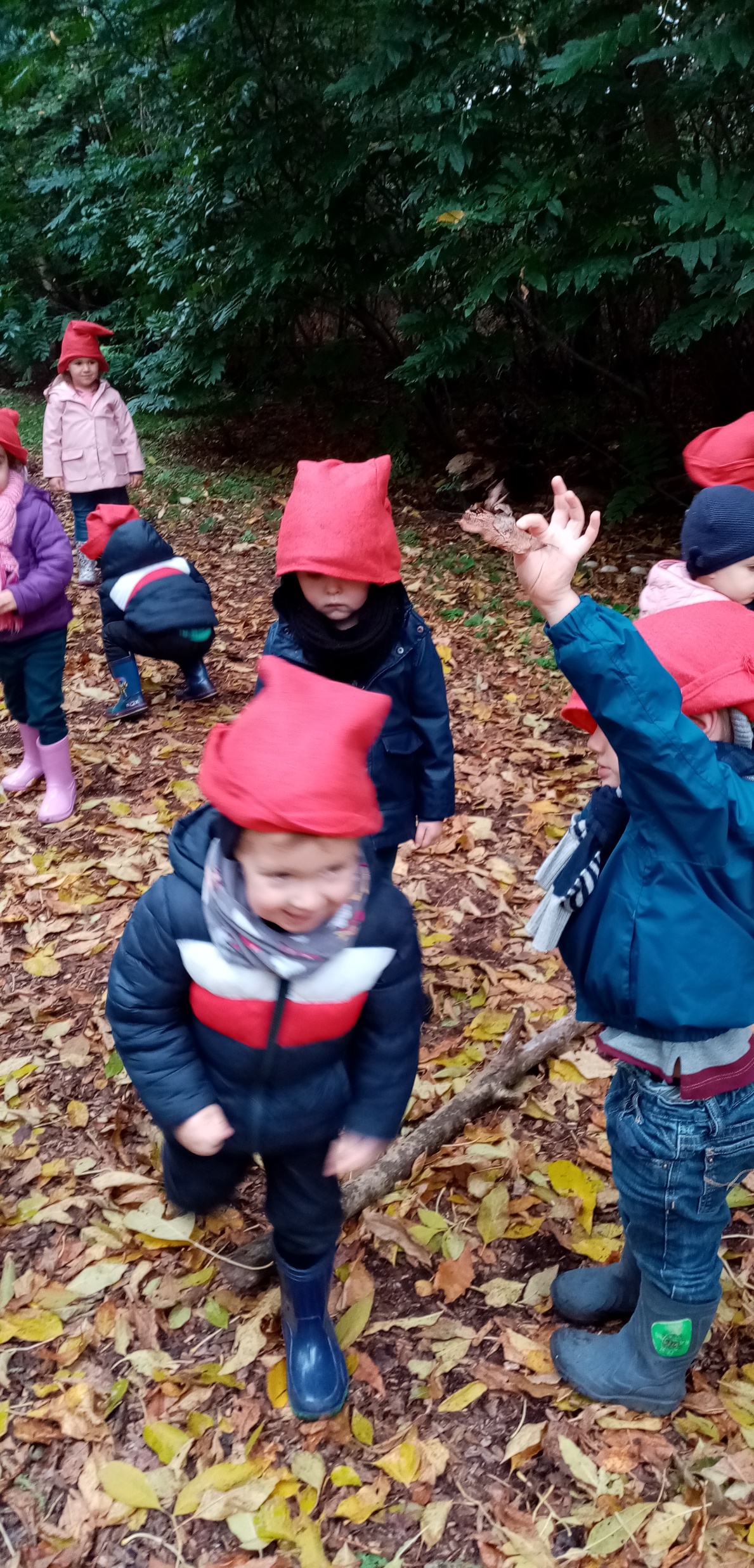 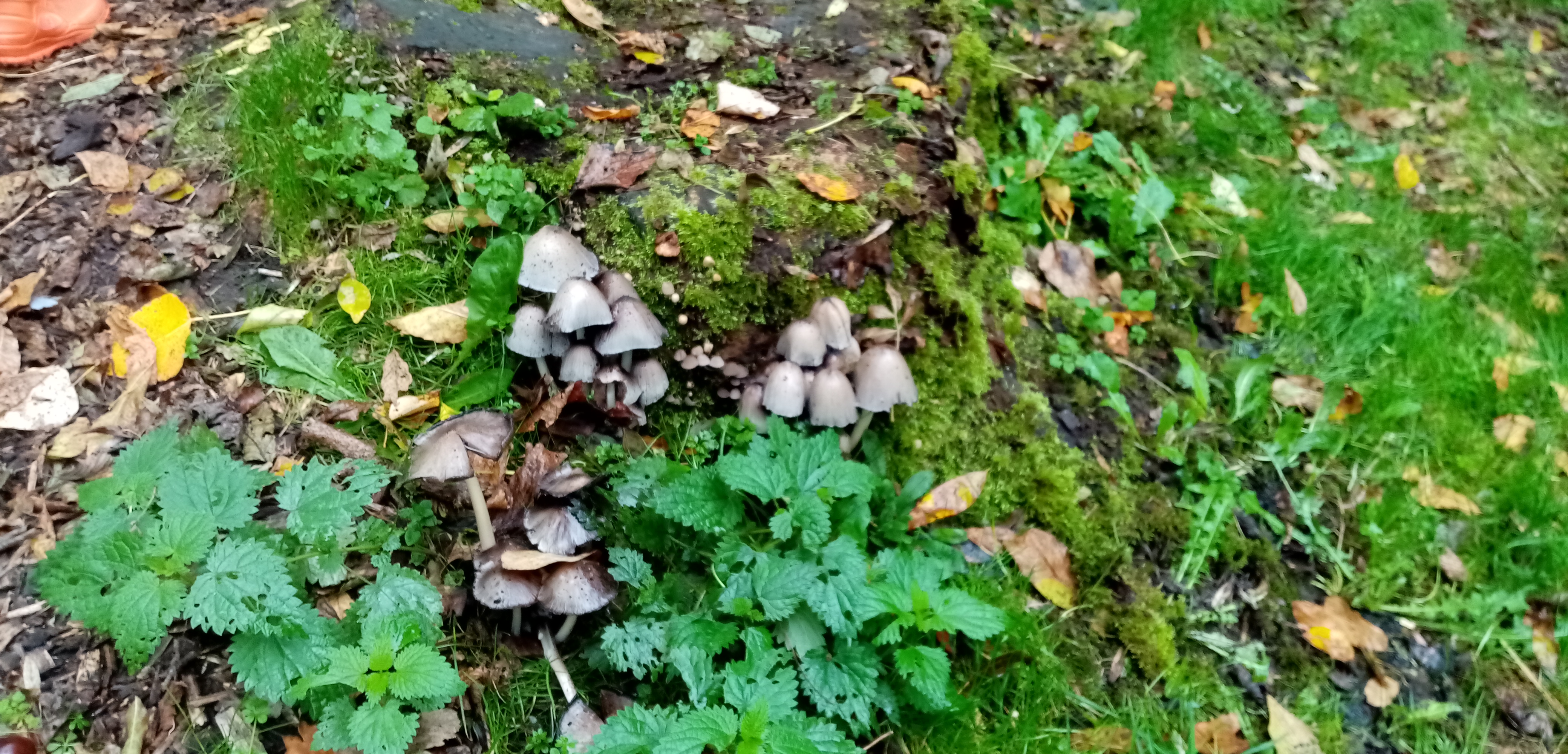 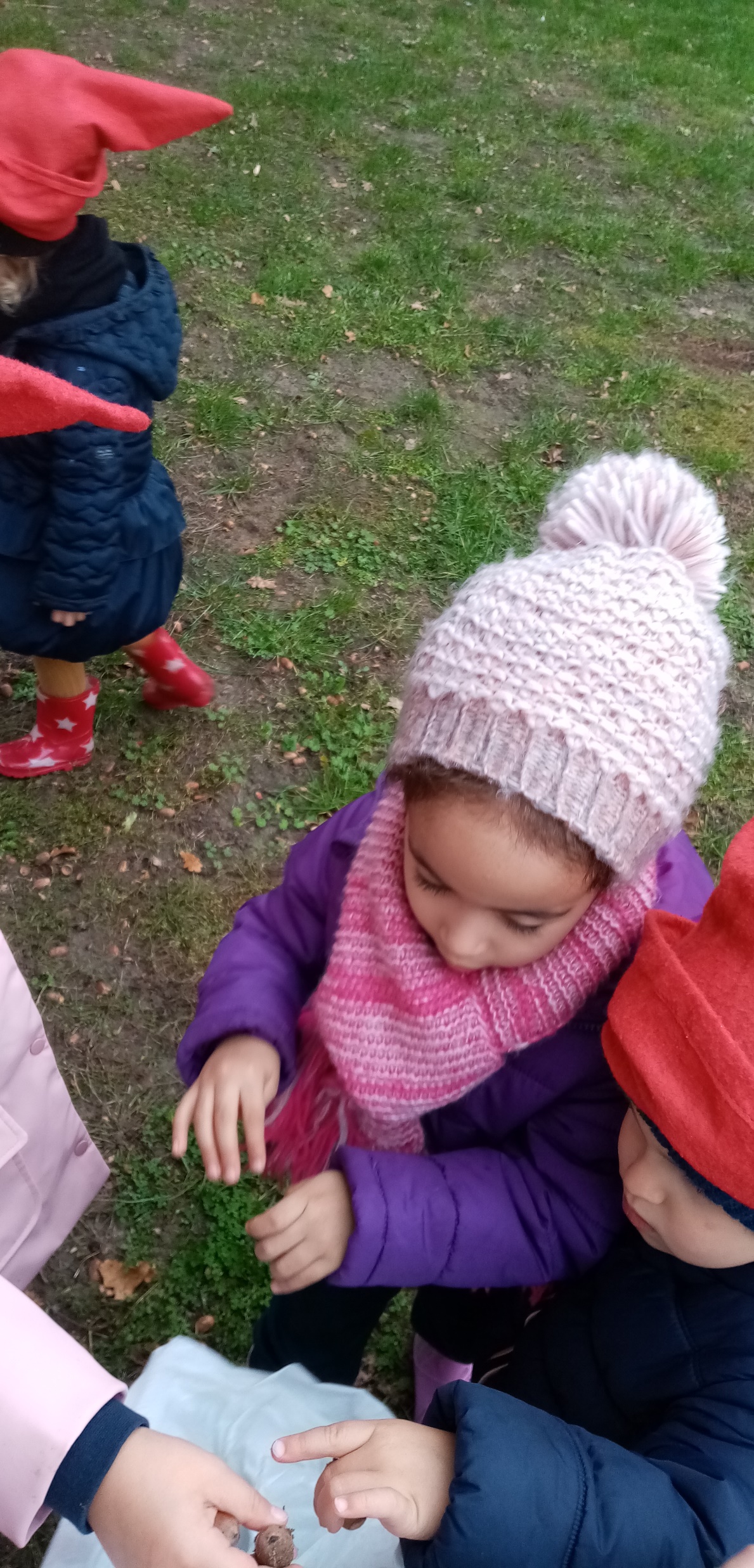 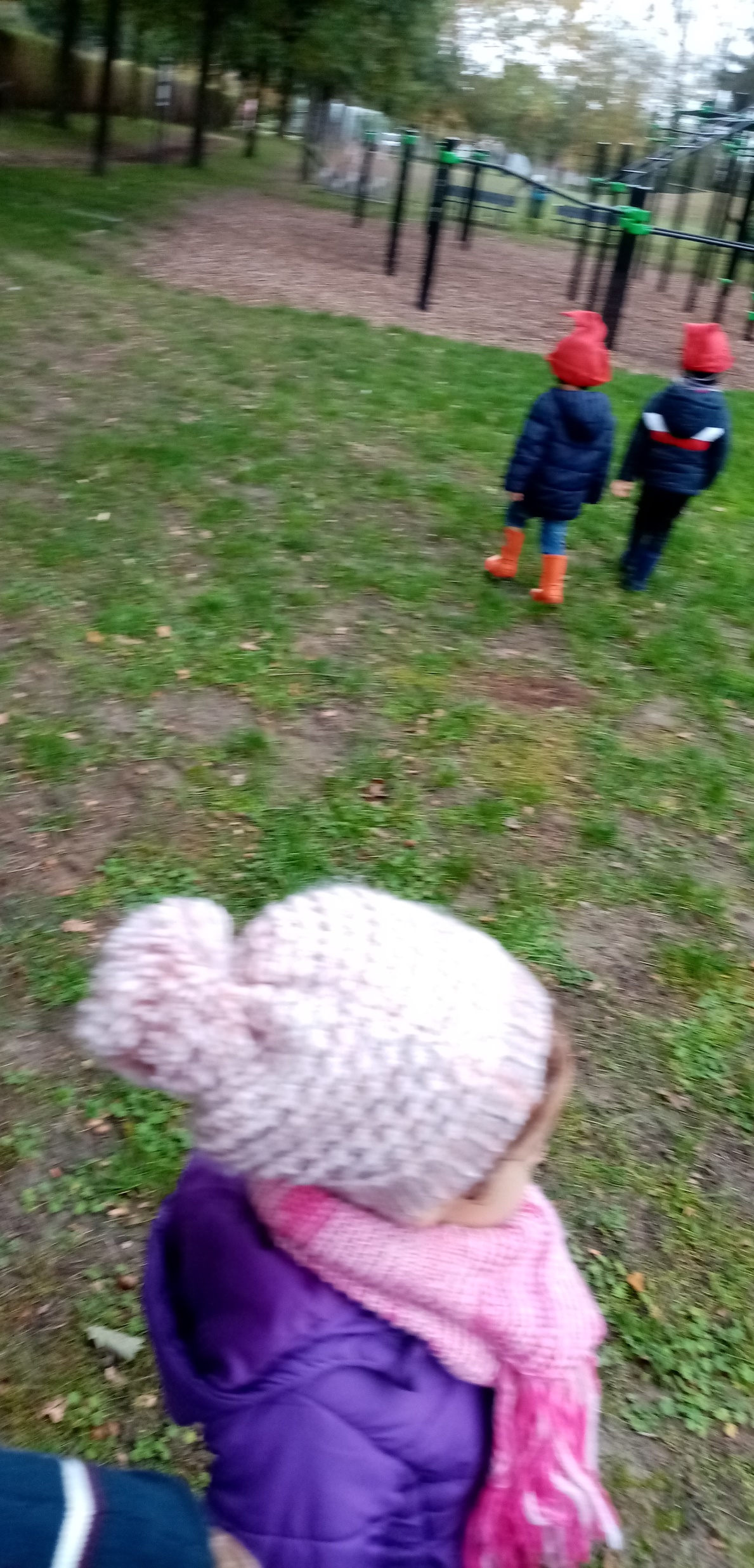 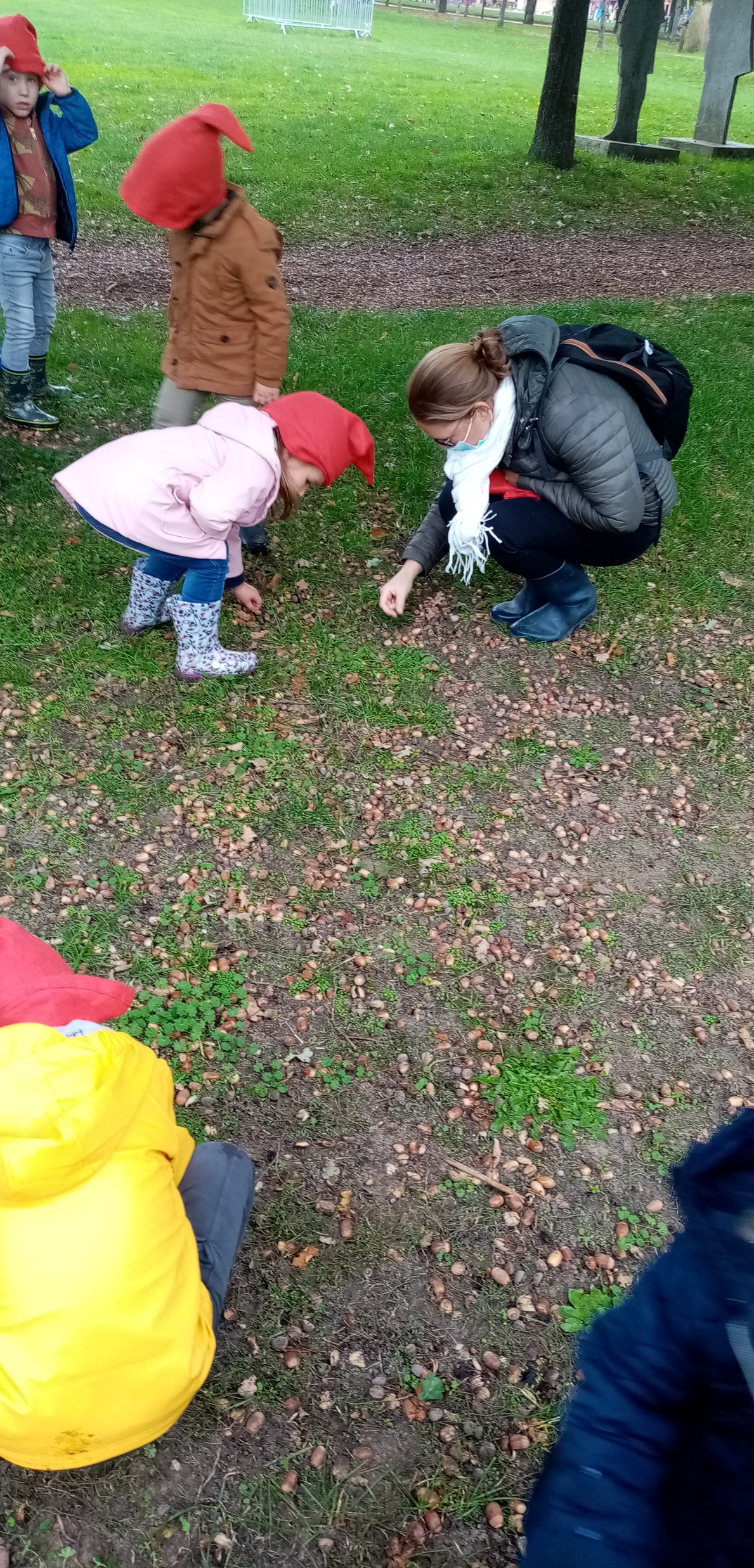 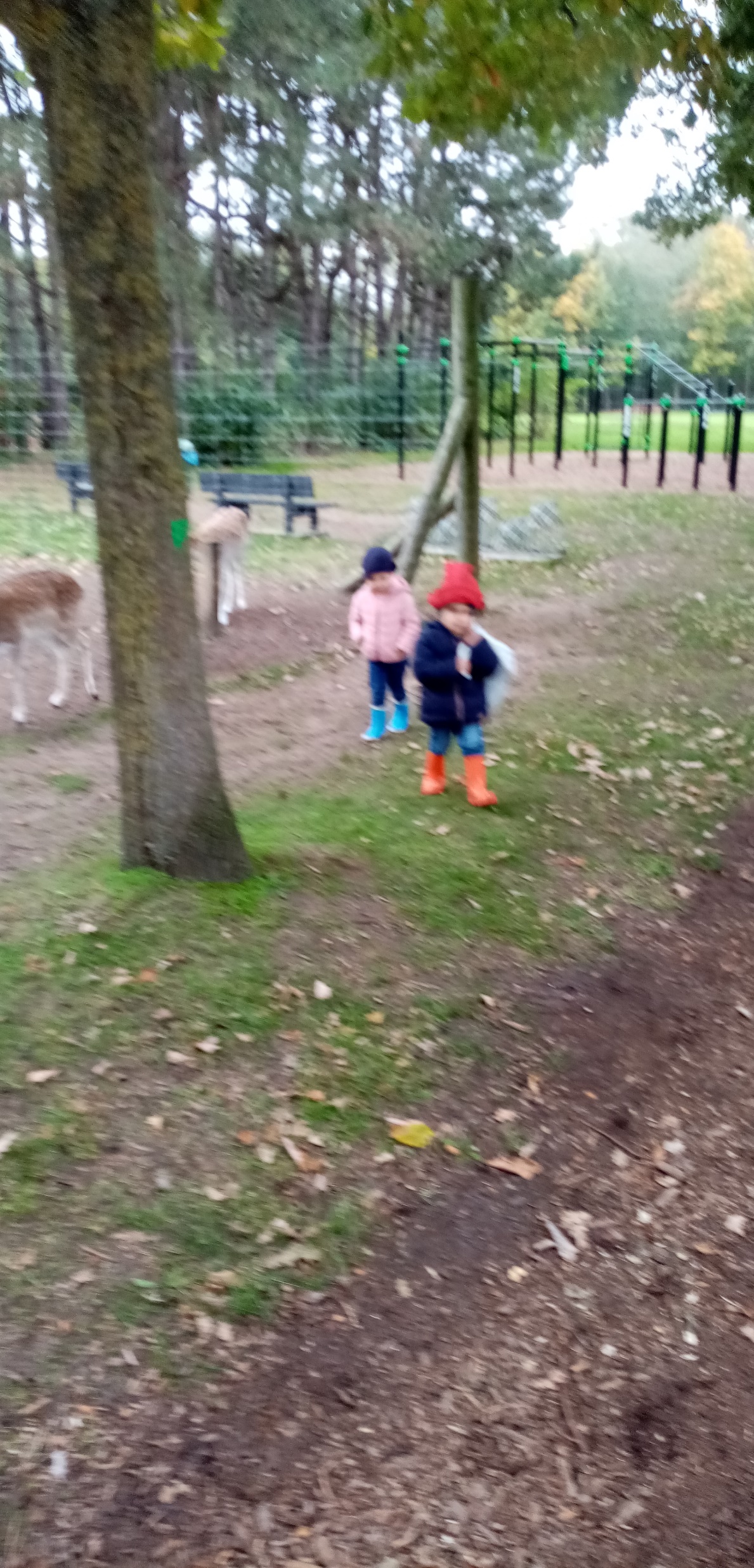 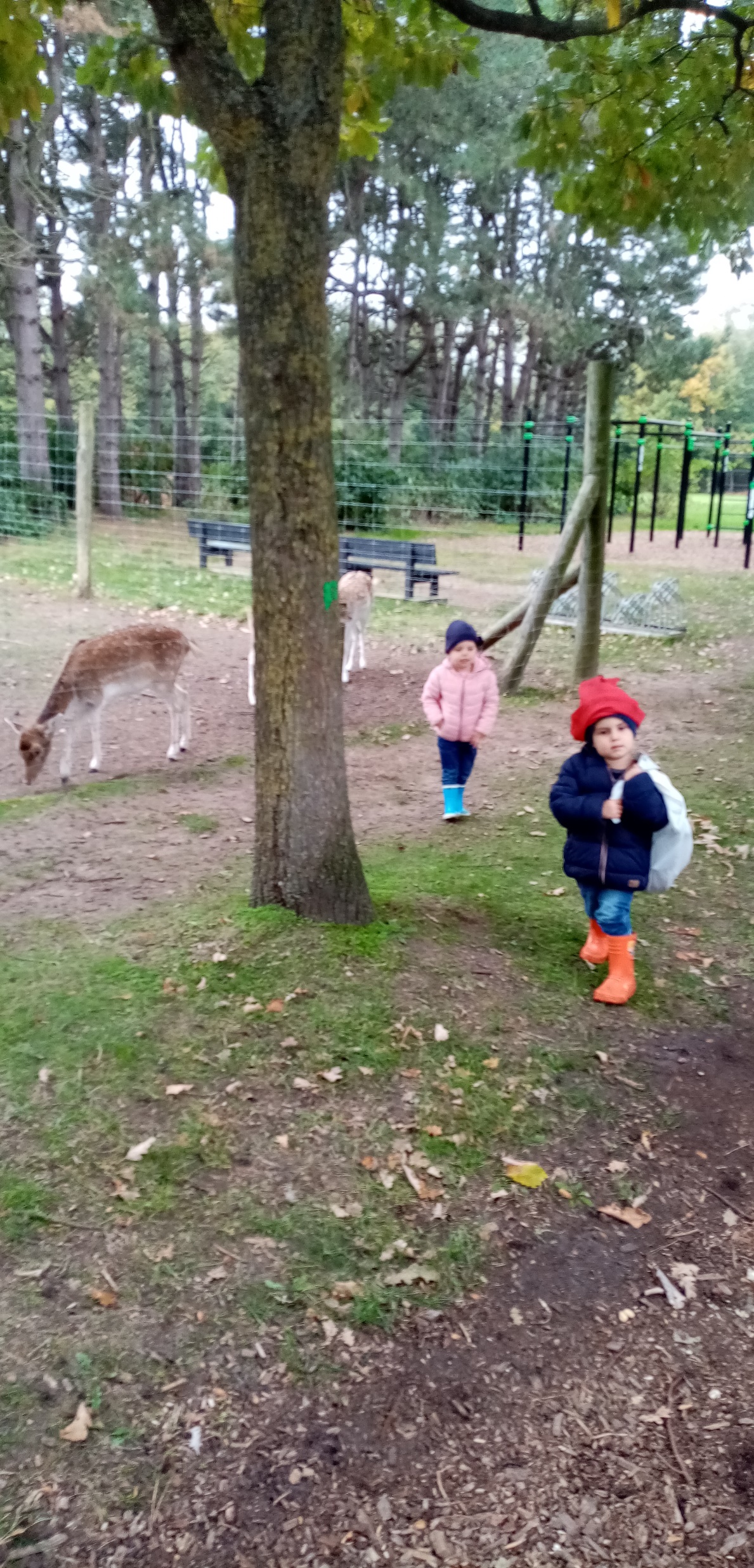 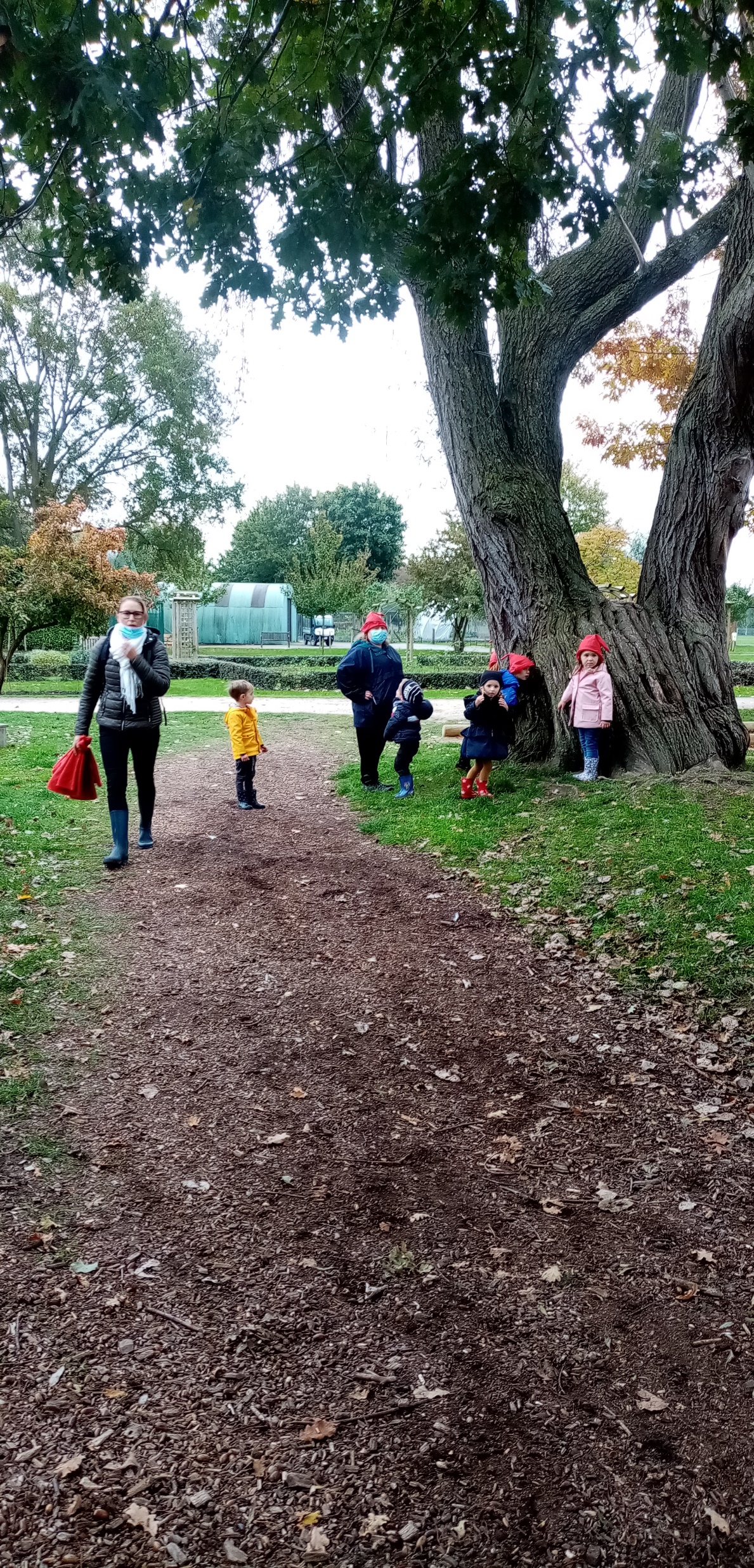 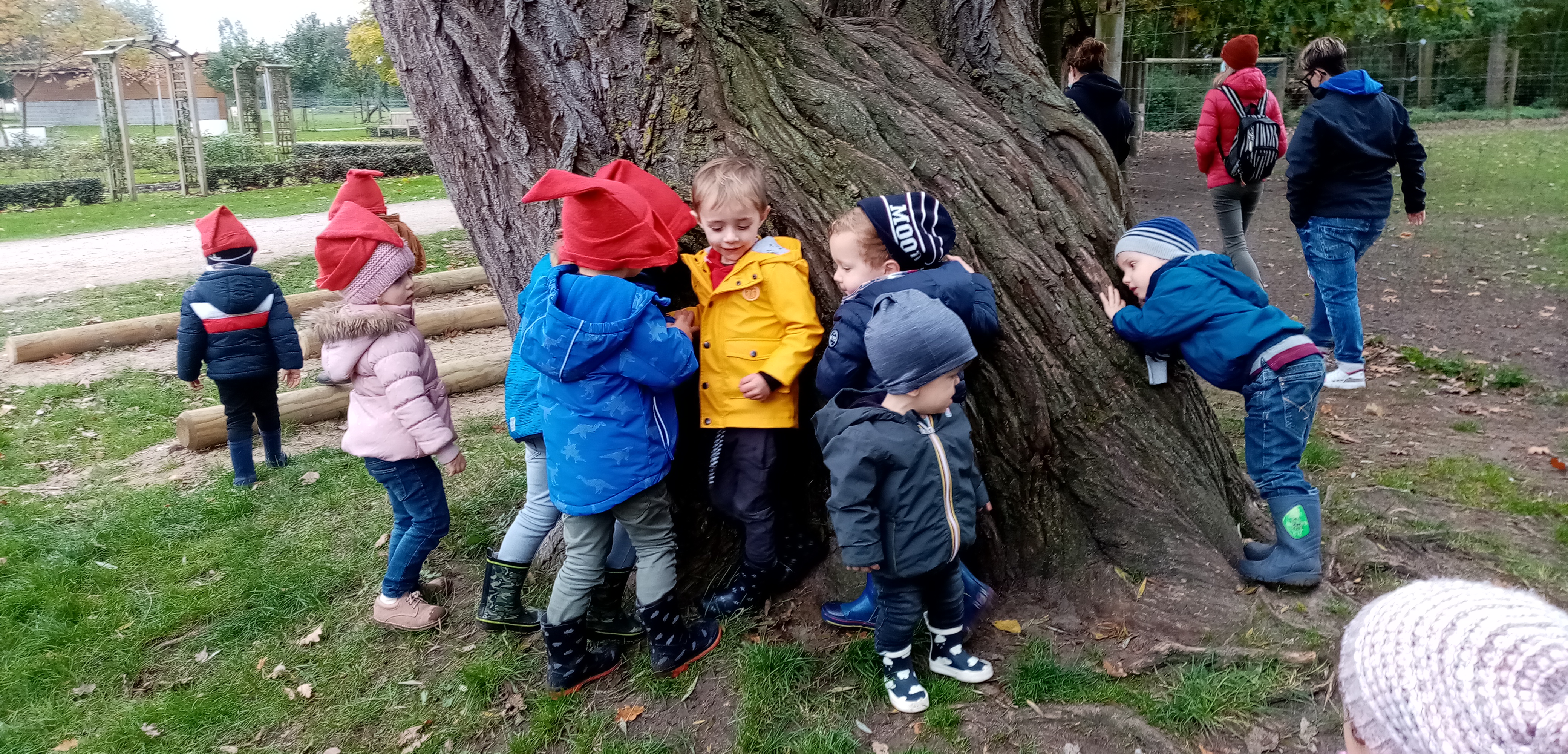 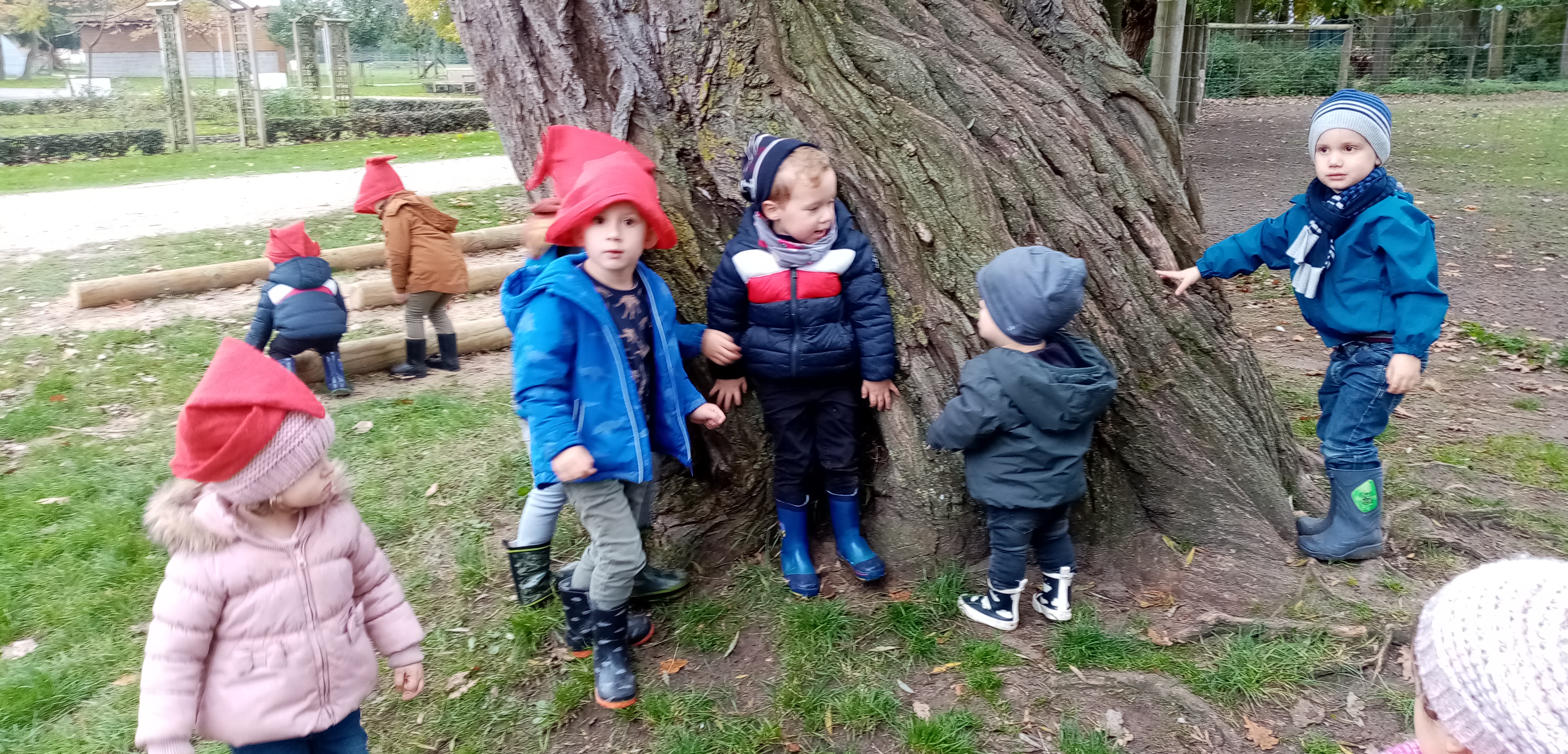 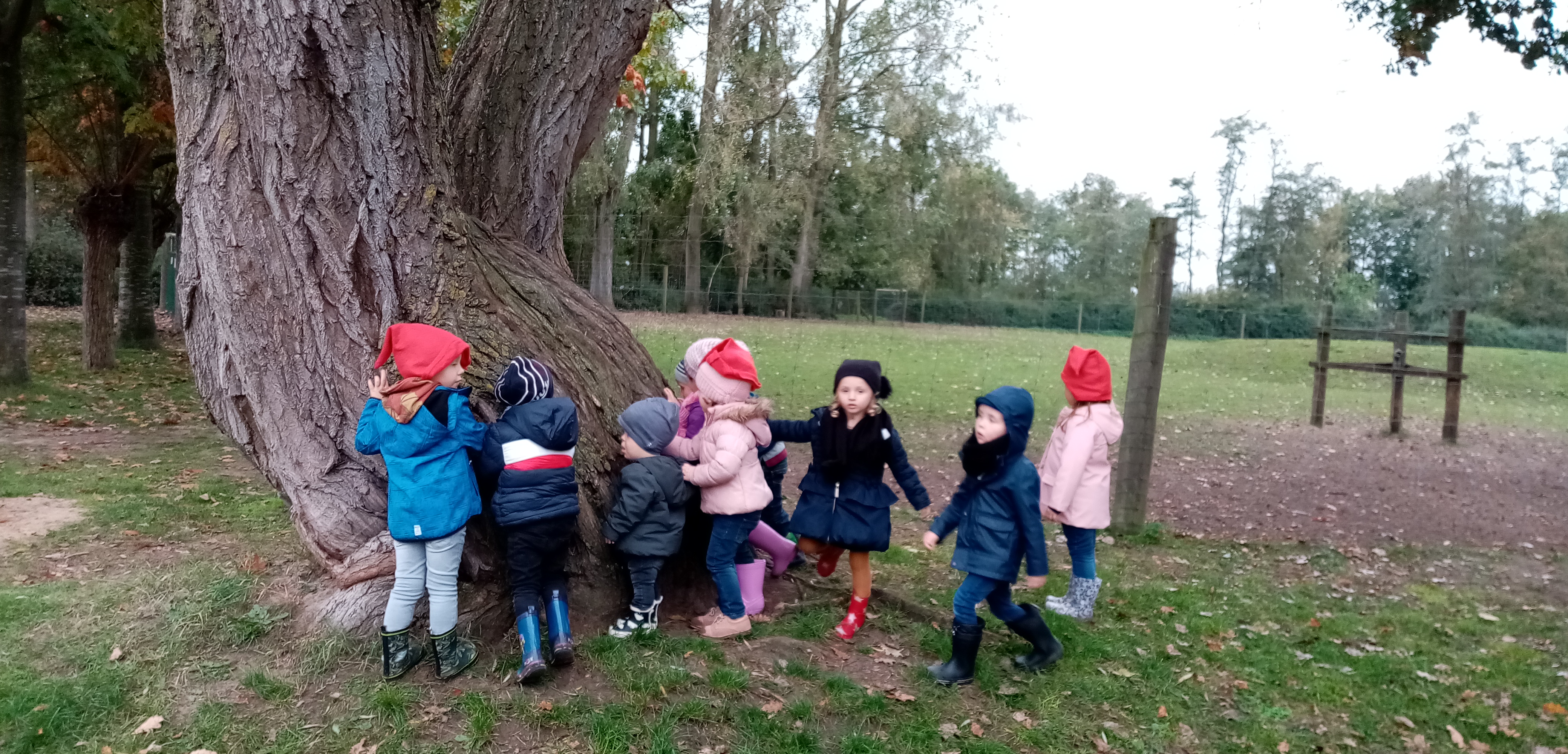 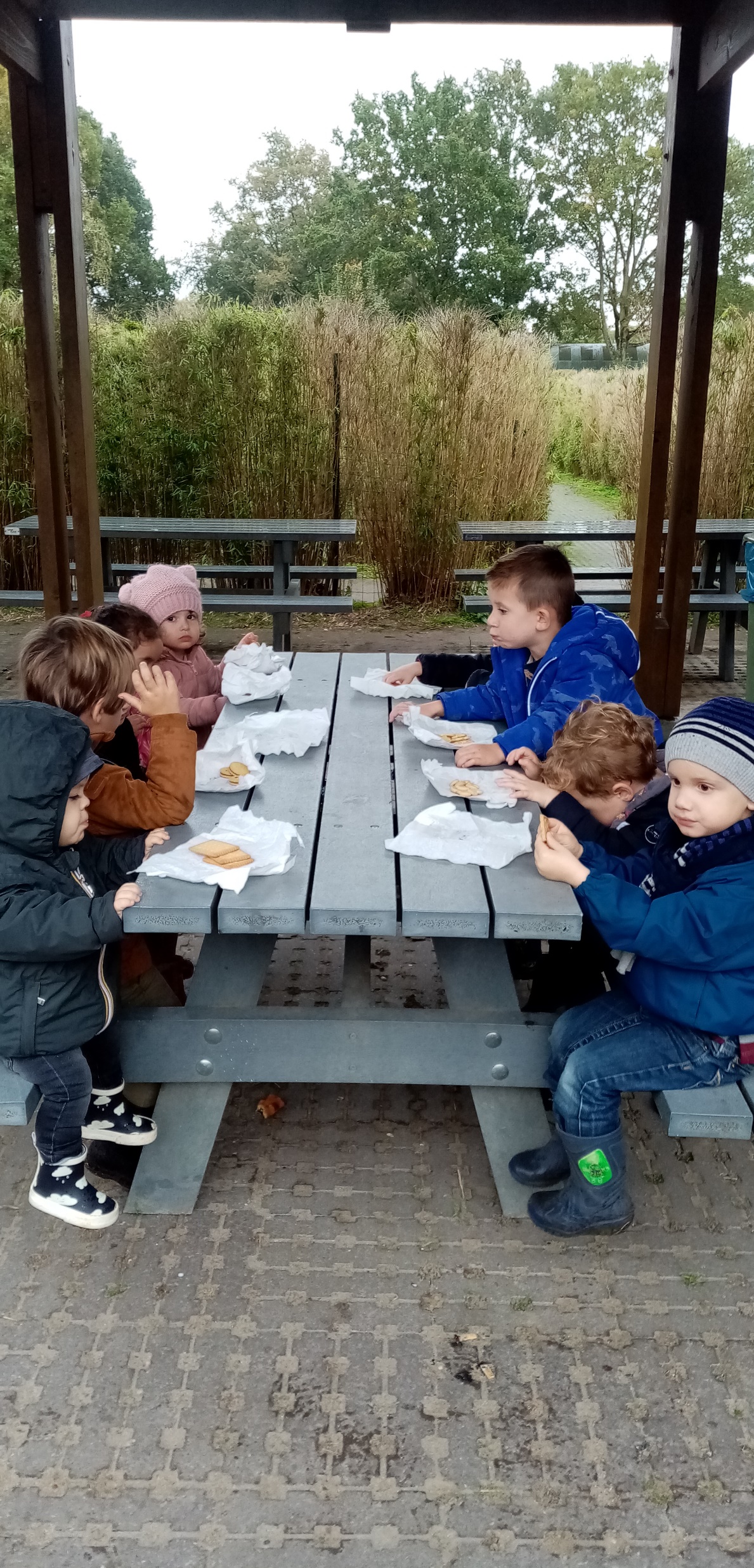 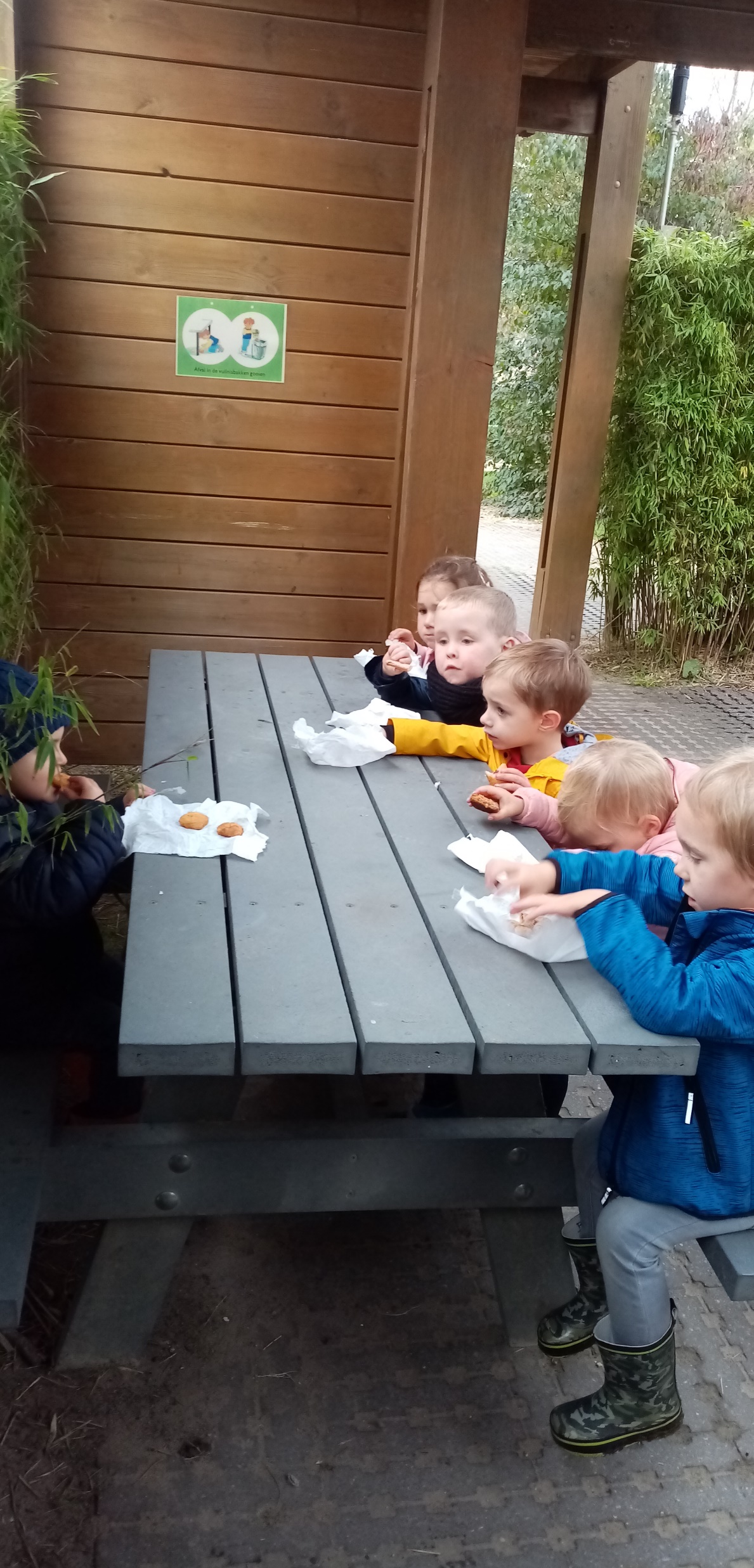 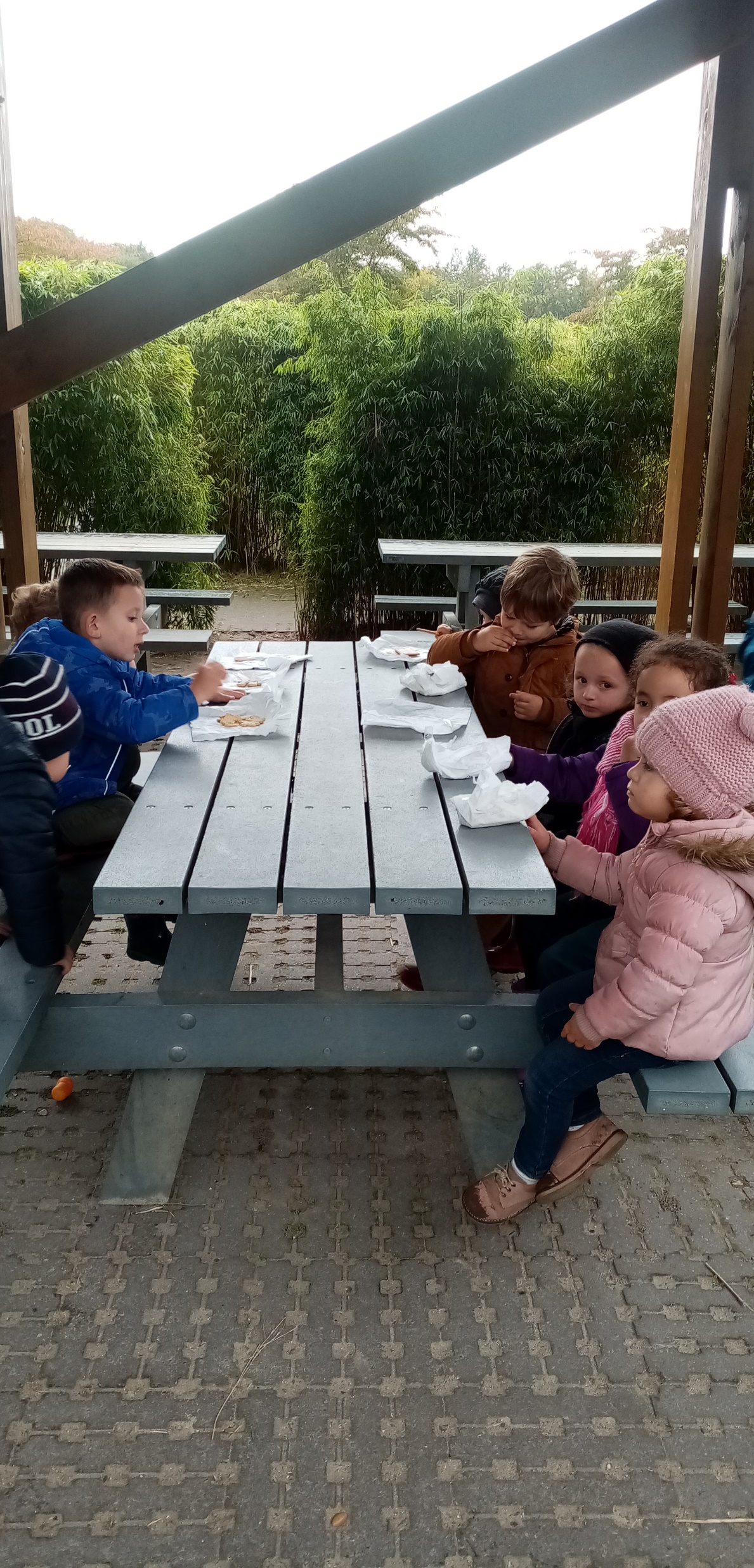 Op een grote paddenstoel
Schrijfdans op een reuze grote paddenstoel
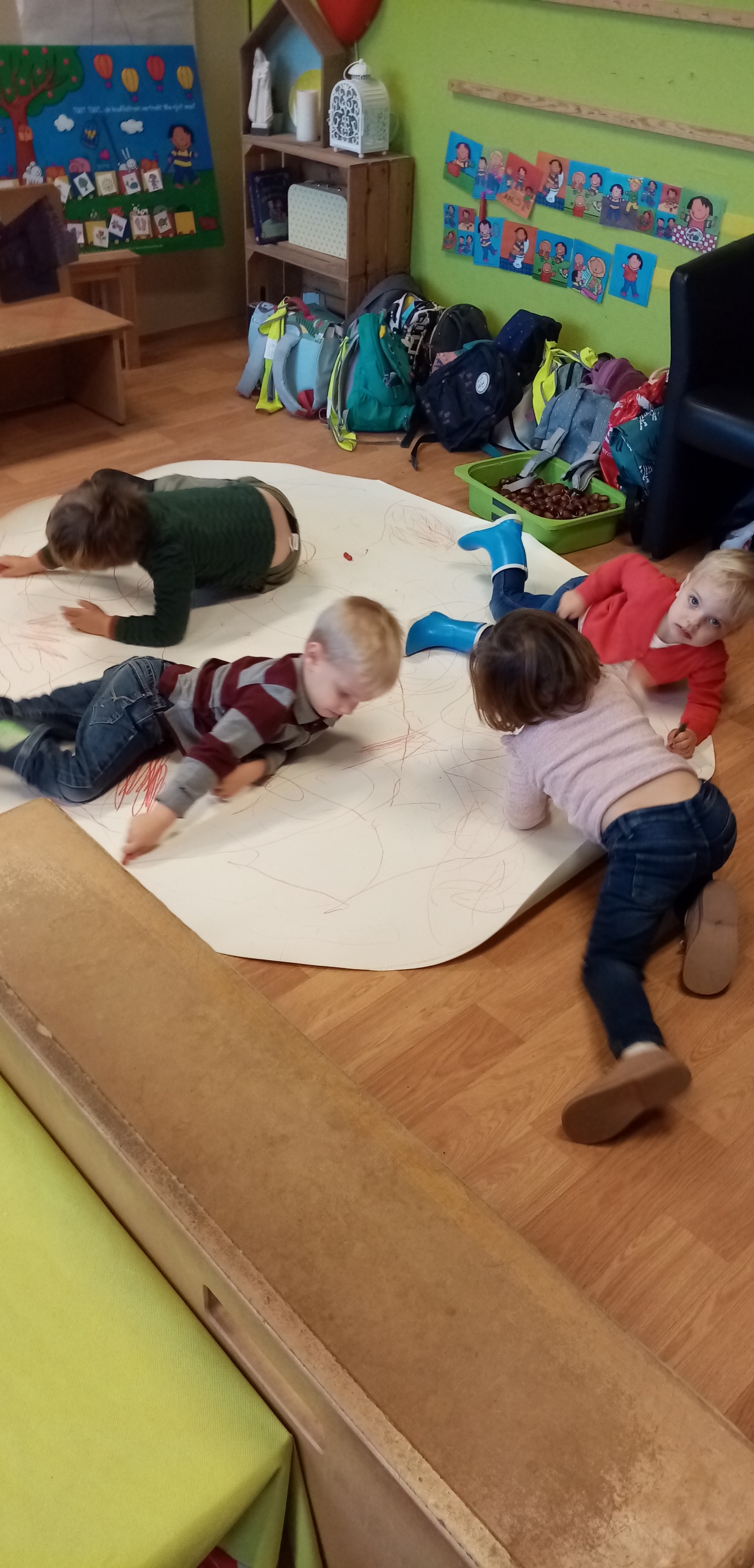 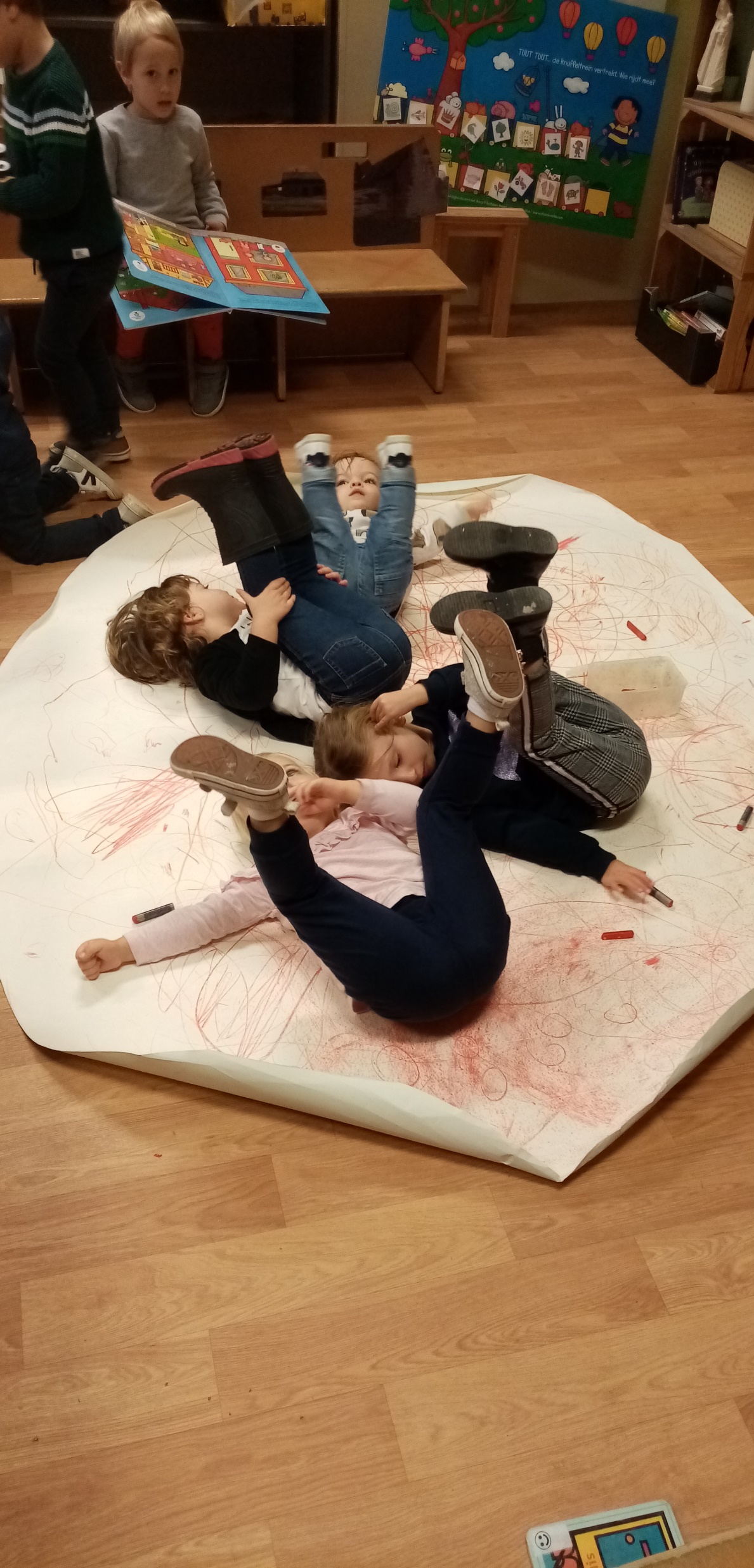 Paddenstoelen in de klas
We maken met allerlei materiaal paddenstoelen in onze klas.
Nadien maken we een paddenstoel: schilderen, knippen, kleven,…
We krijgen verschillende soorten paddenstoelen: grote, kleine, hoge, lage, witte, met stippen en zelf hele giftige!
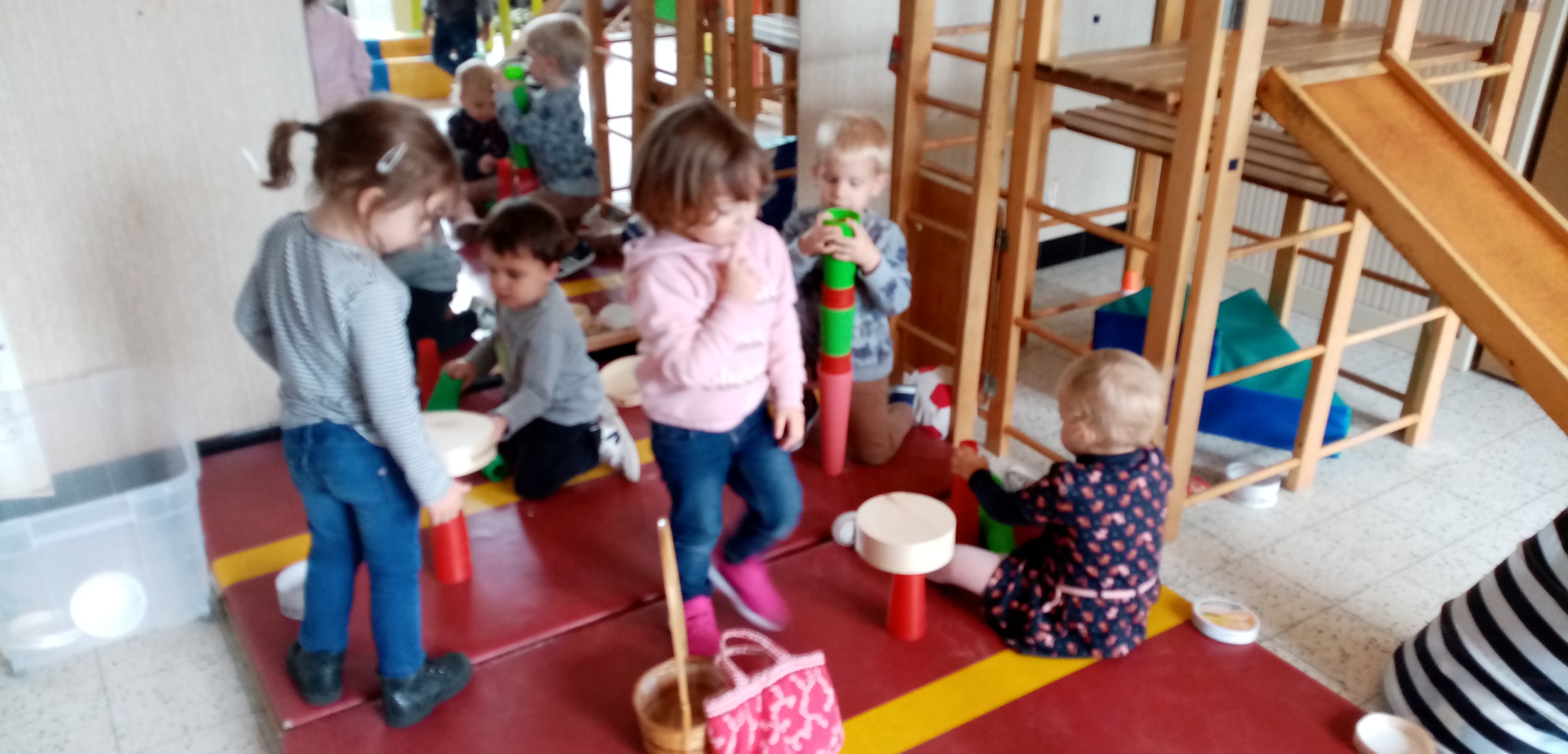 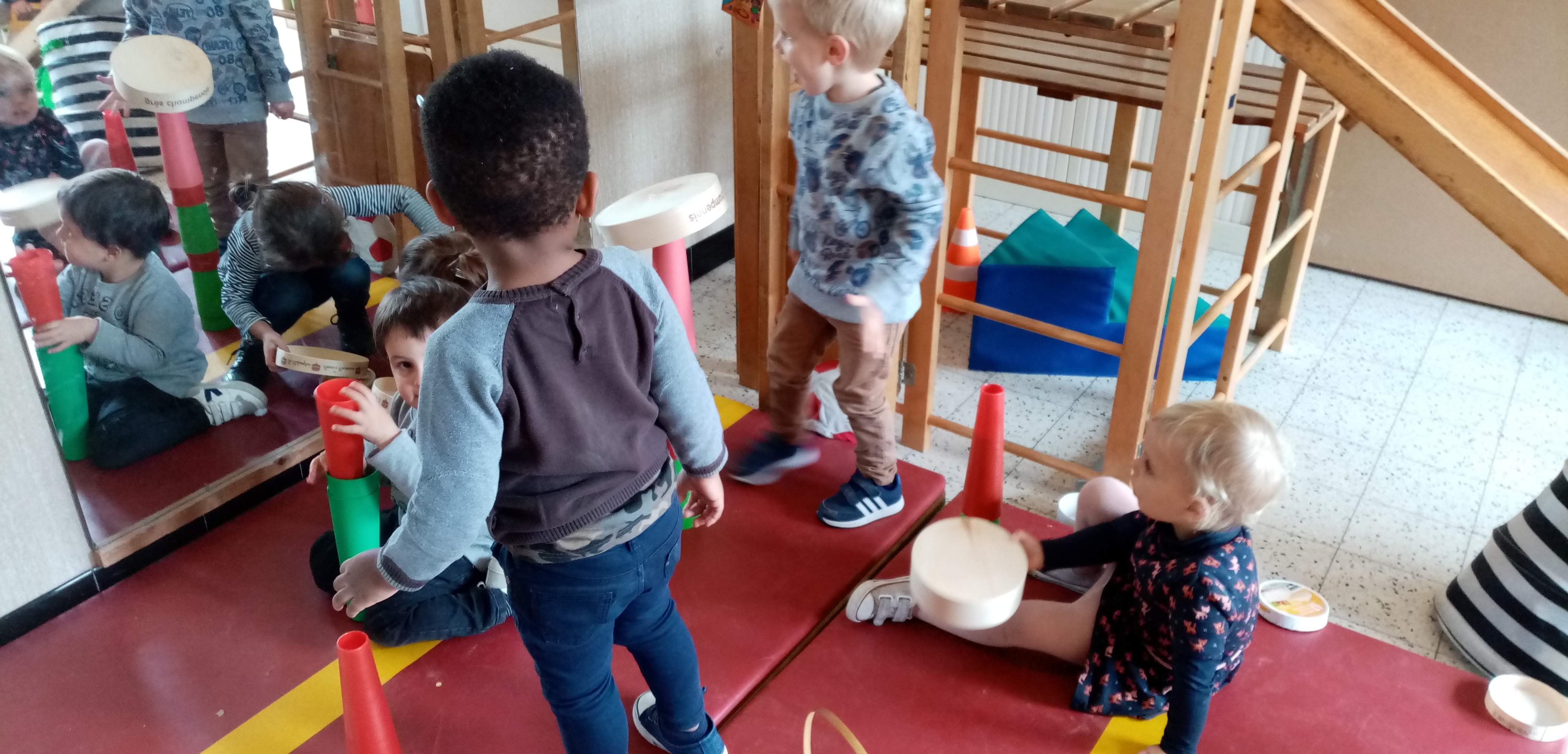 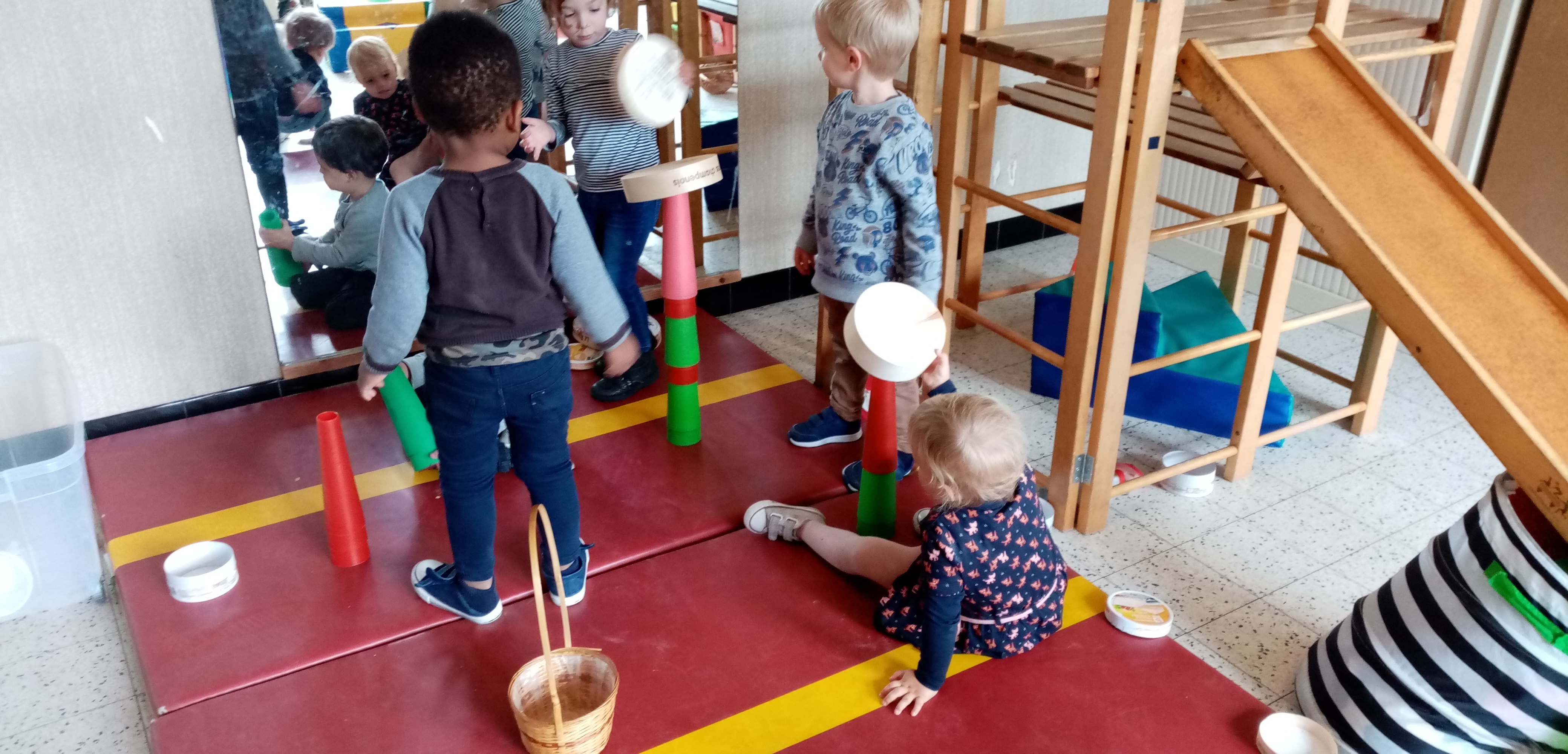 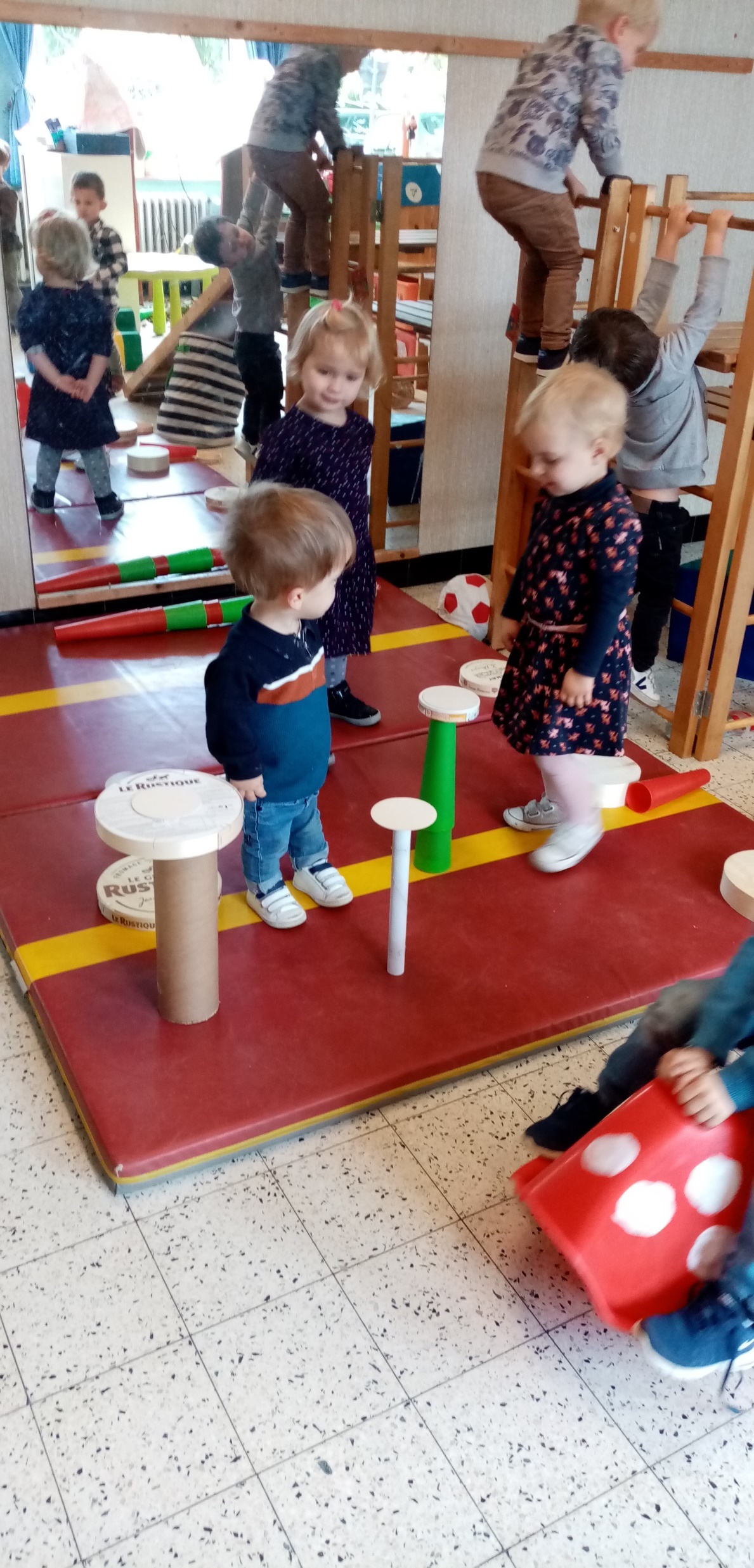 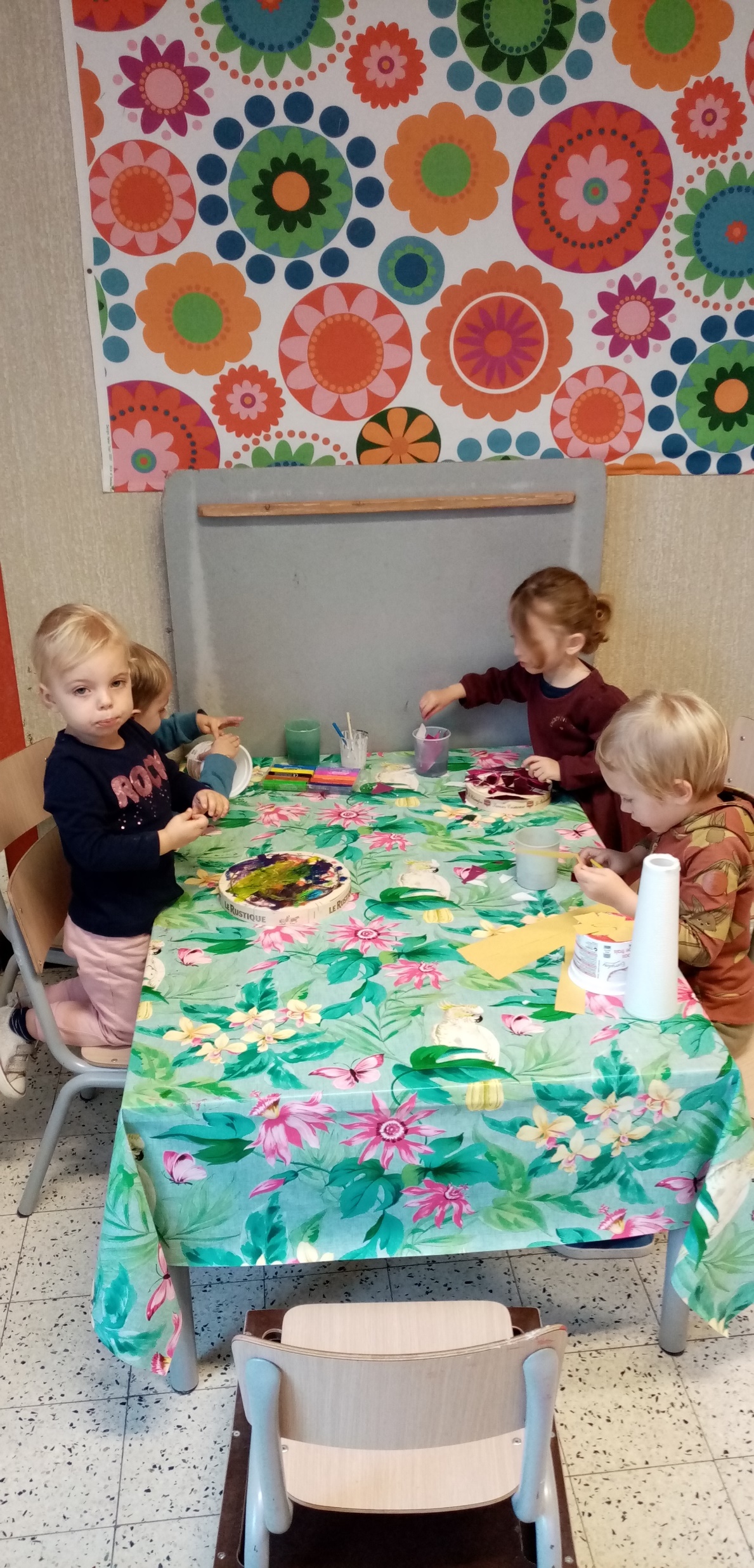 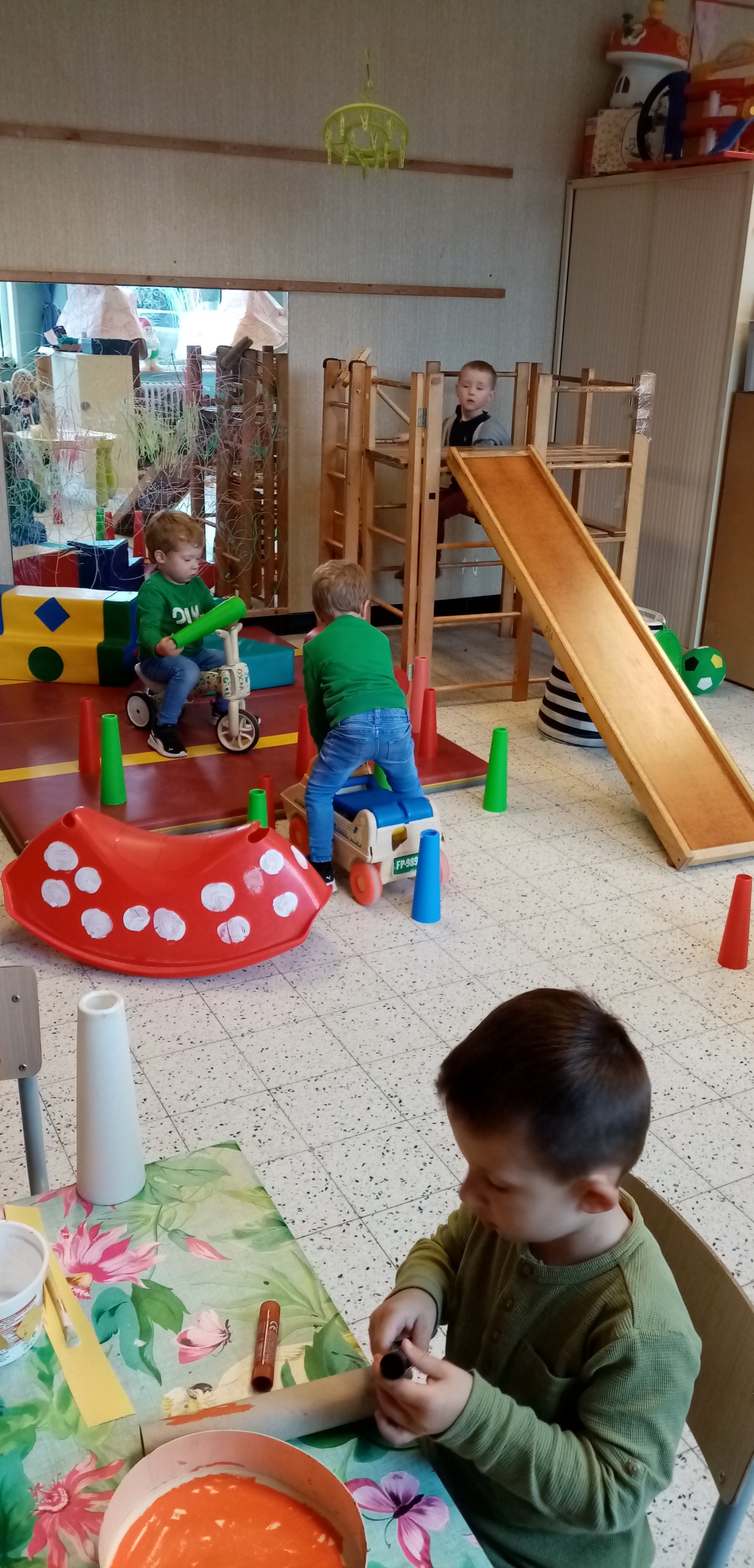 ONZE KABOUTERKEUKEN
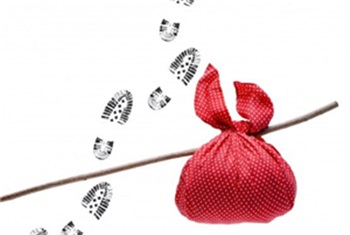 We maken lekkere kaboutersoep, kaboutertaart en nog zoveel meer ! 

We maken een knapzakje! Onze lekkerste kaboutertaart kunnen we zo meenemen naar huis.
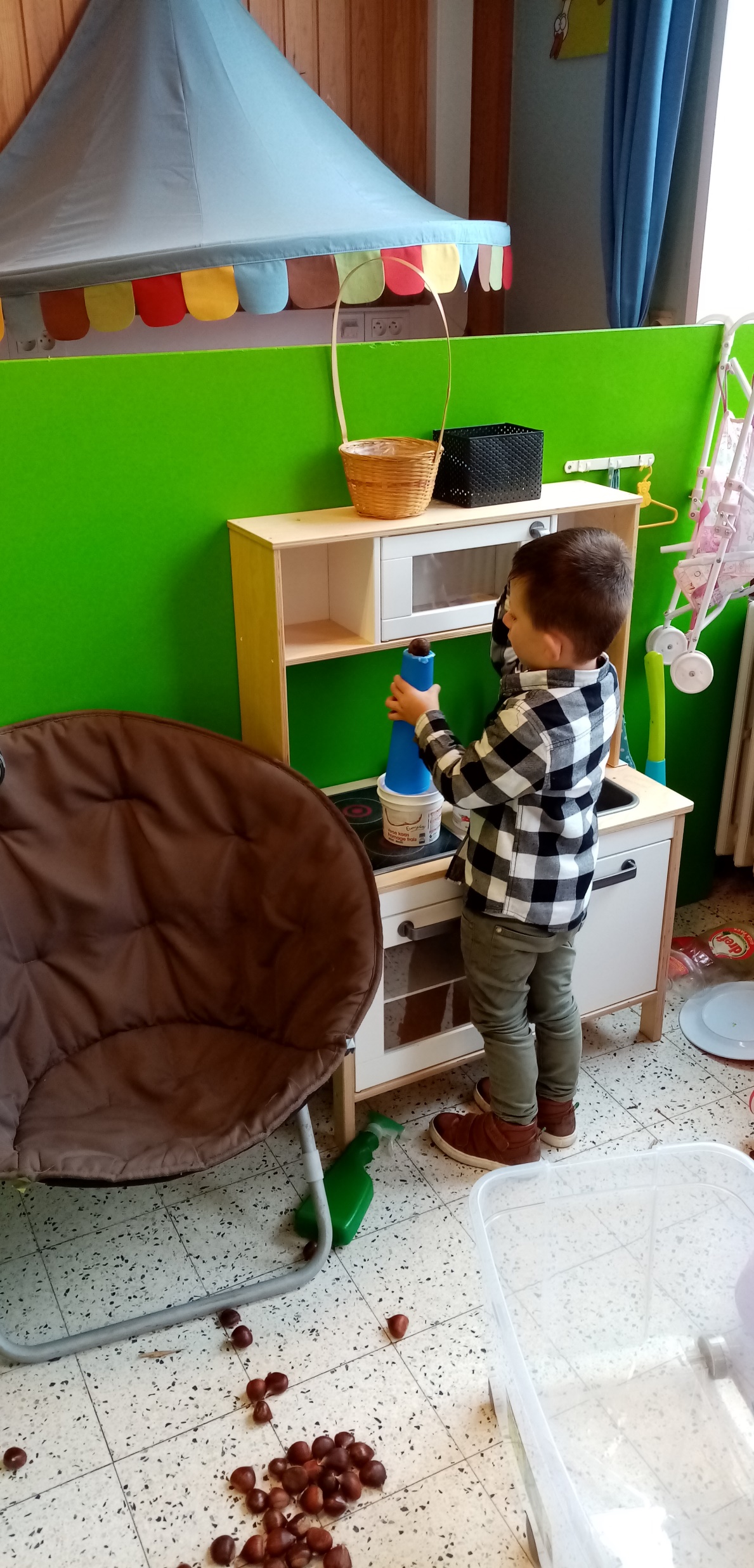 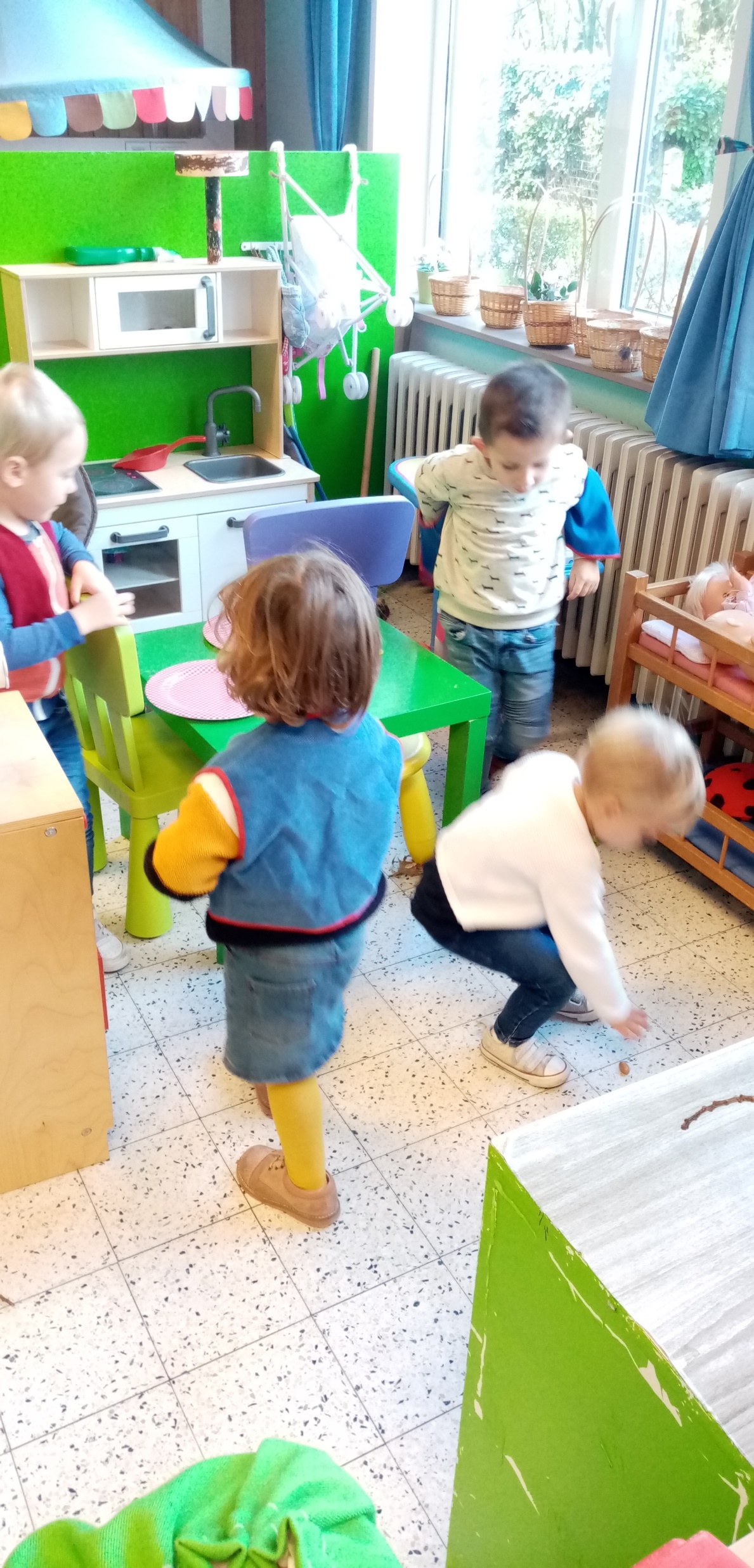 TOVERSPIEGEL
We hebben een toverspiegel in onze klas! 
Lekker kliederen en kladderen en veel paddenstoelen tekenen!
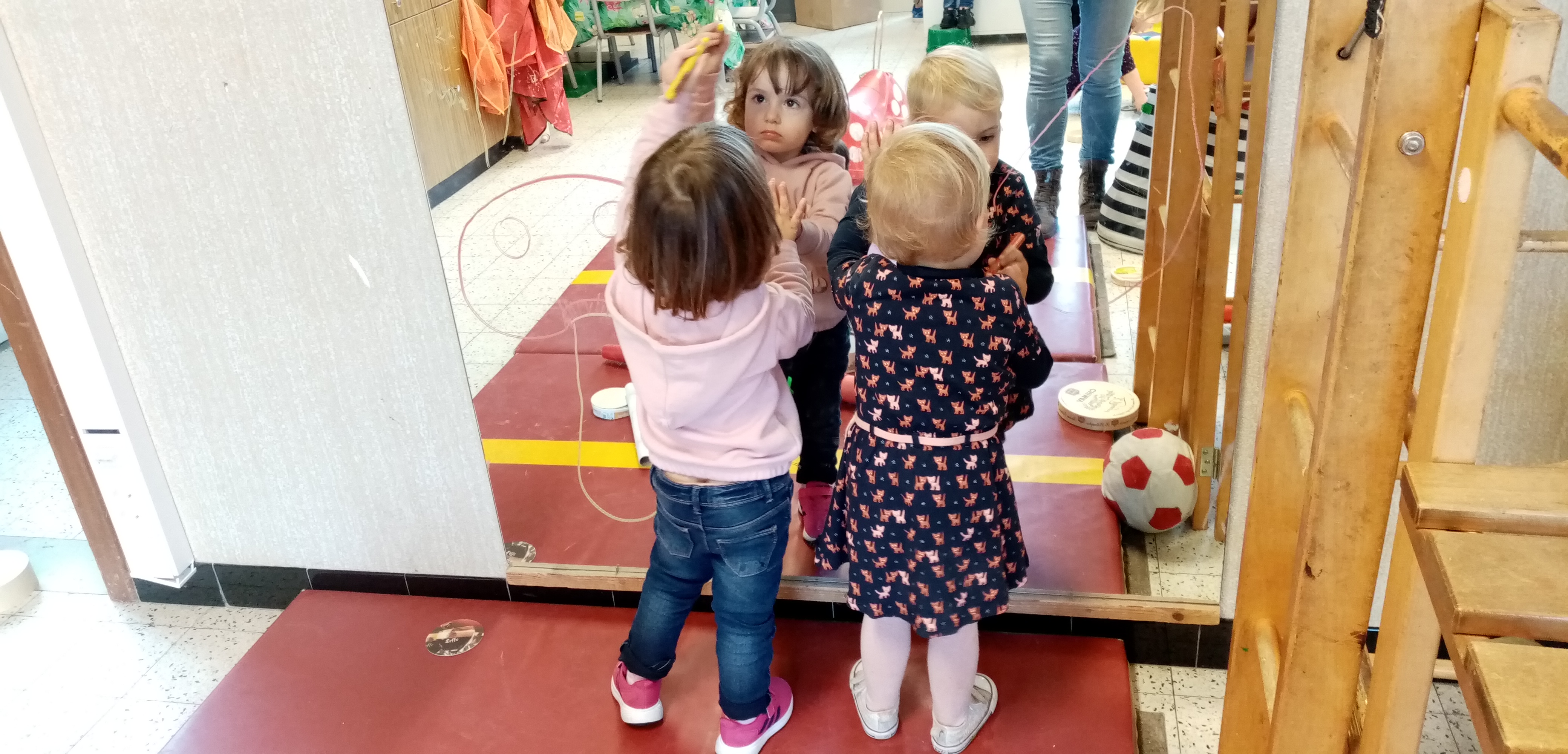 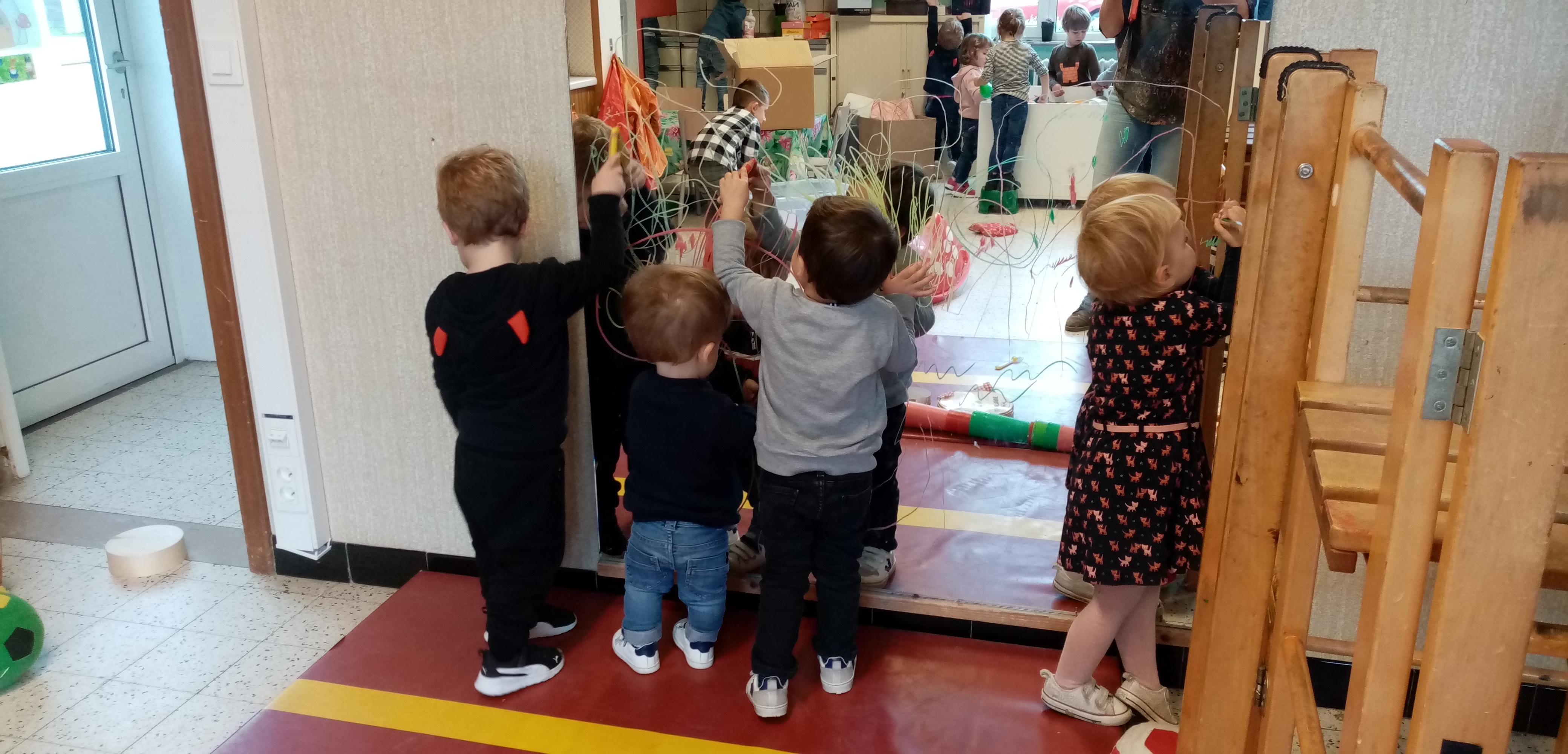 We maken een bos in onze klas
We werken hard, zoals echte kabouters dit doen en knutselen 2 reuze grote paddenstoelen in elkaar! 

We gaan op zoek naar herfstvruchten en bladeren waarmee we een echt bos in onze klas maken.
Kabouters
We lezen verhaaltjes over kabouters en zoeken zelf dingen op in boeken
We spelen met kabouters en verkleden ons zoals kabouters 
We maken muziek met kastanjes en noten 
En maken verder nog veel pret in ons kabouterklasje!!!!
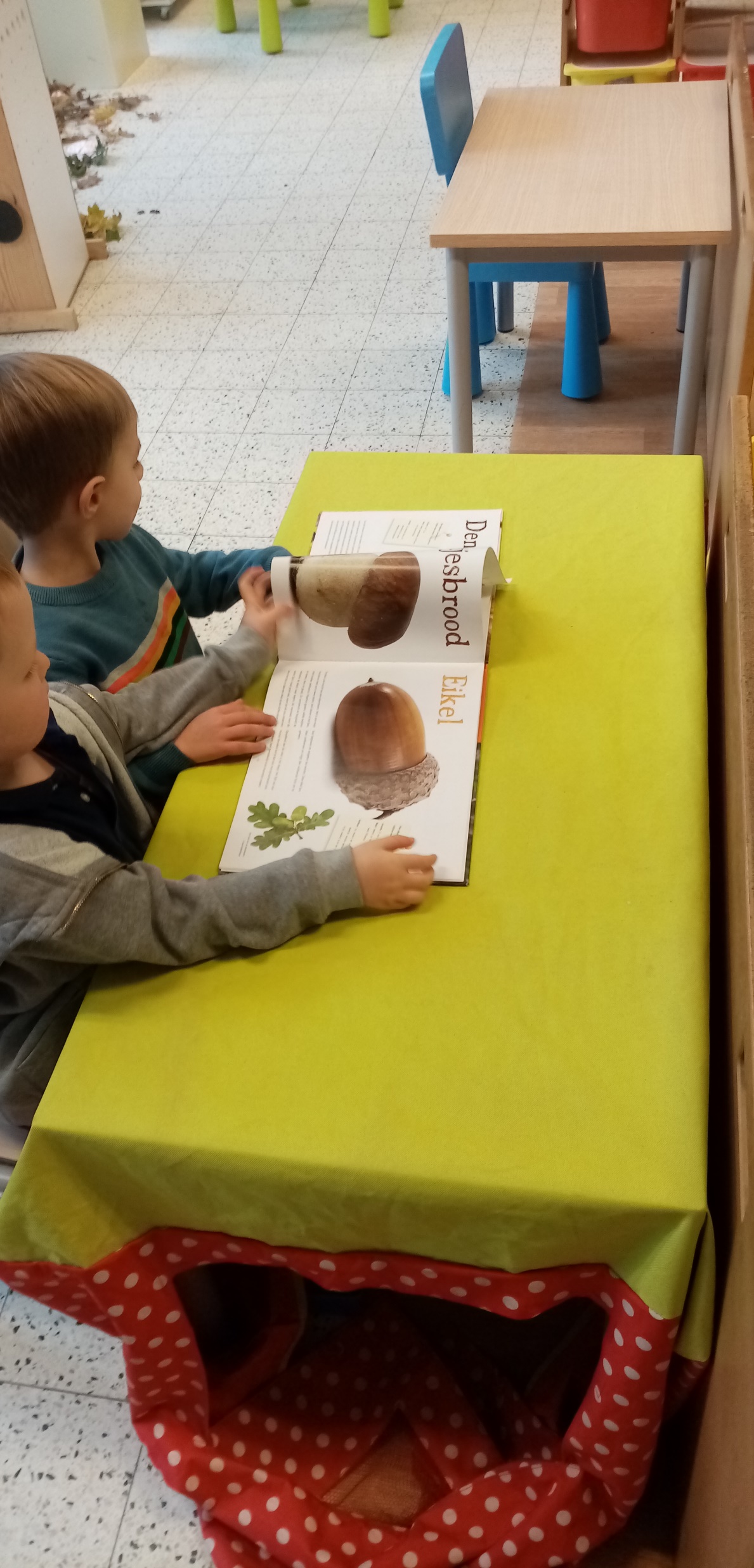 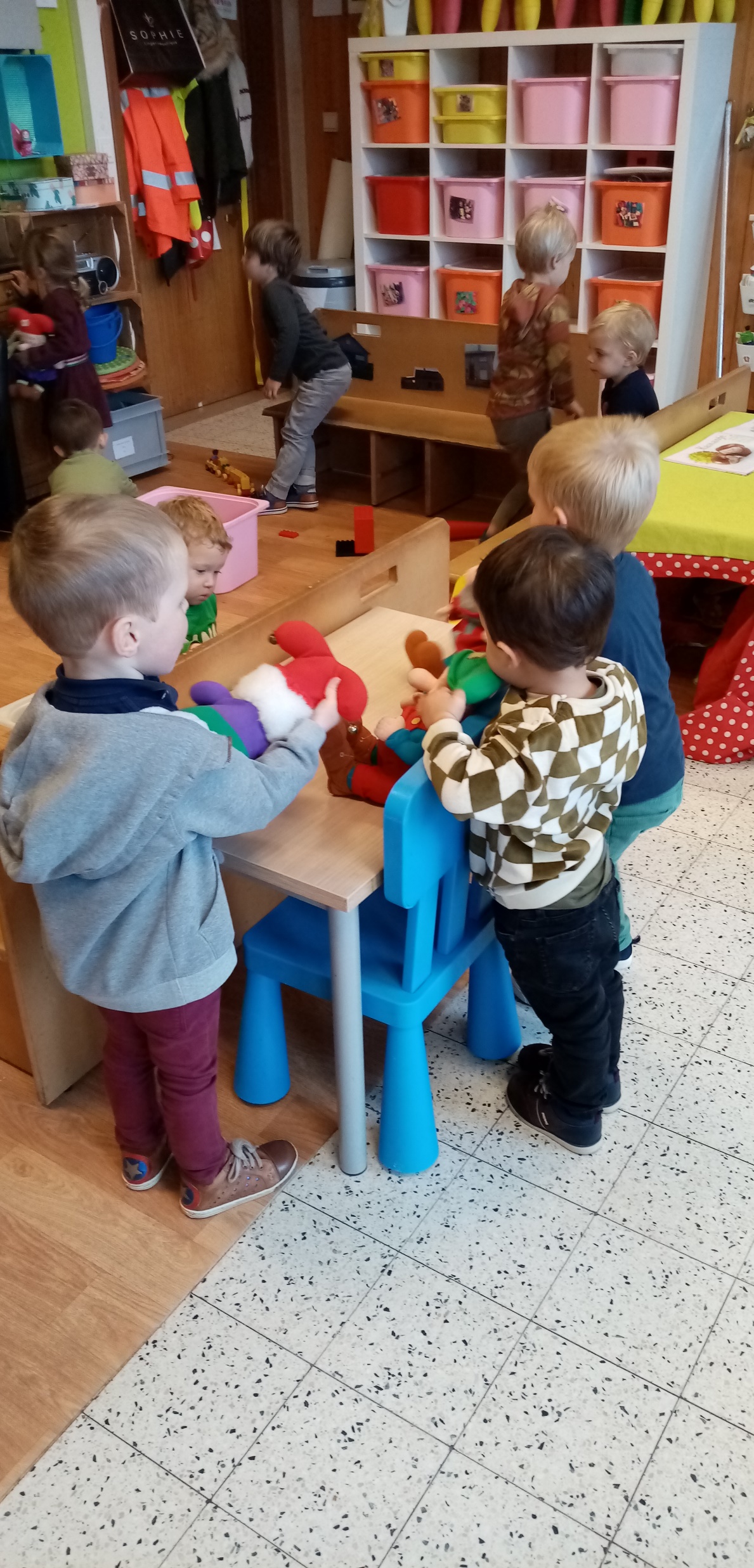 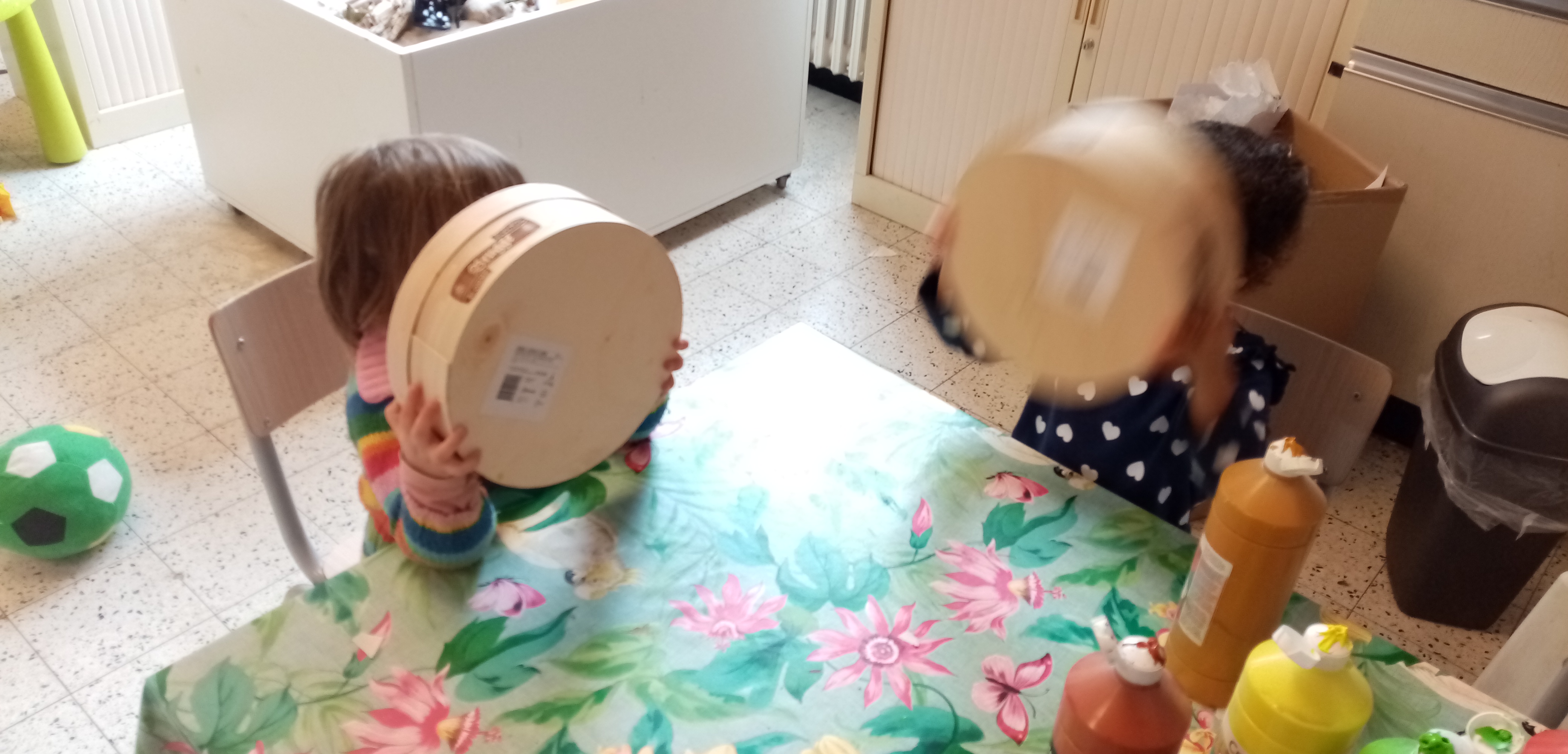 Prettige herfstvakantie